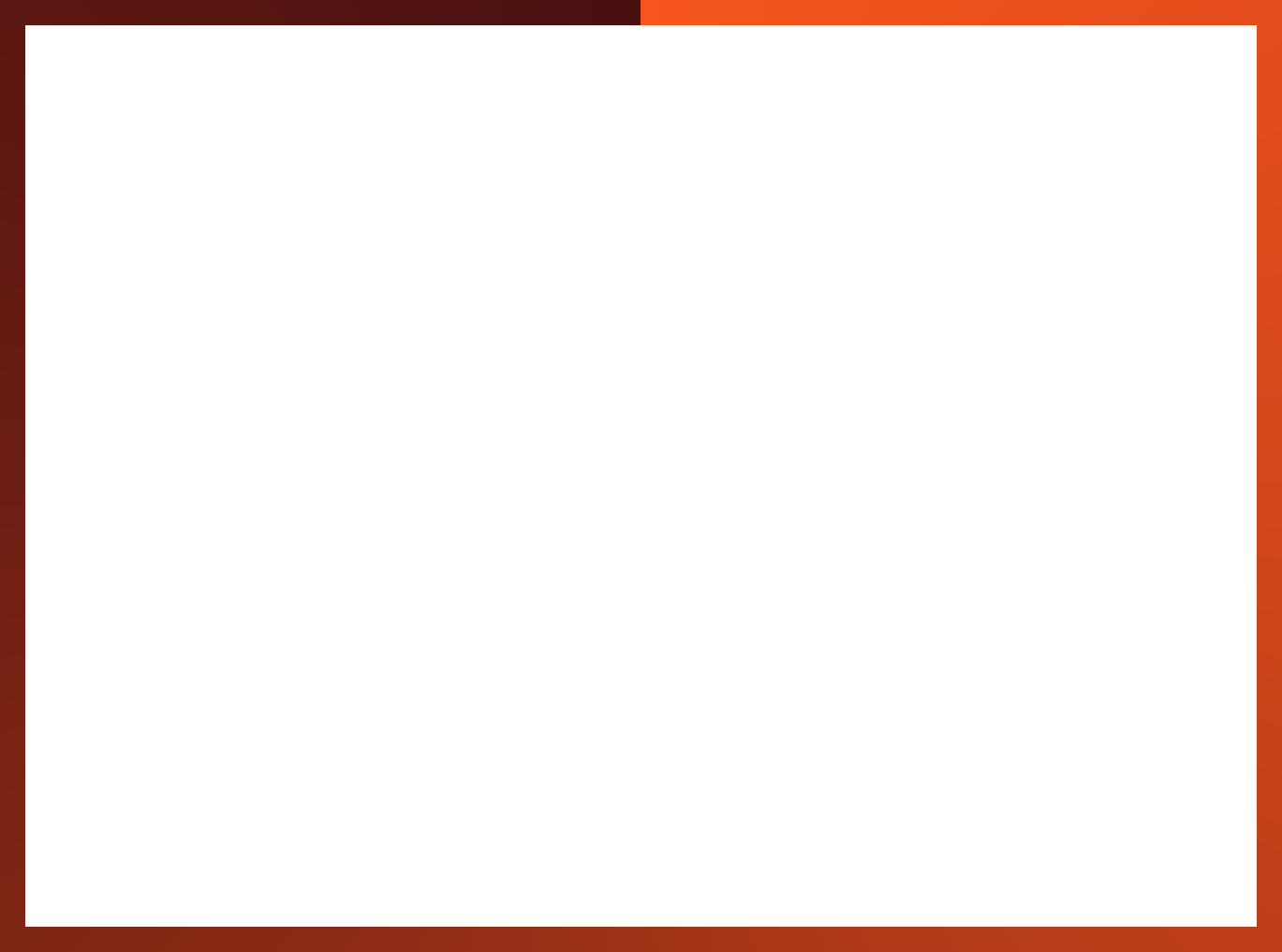 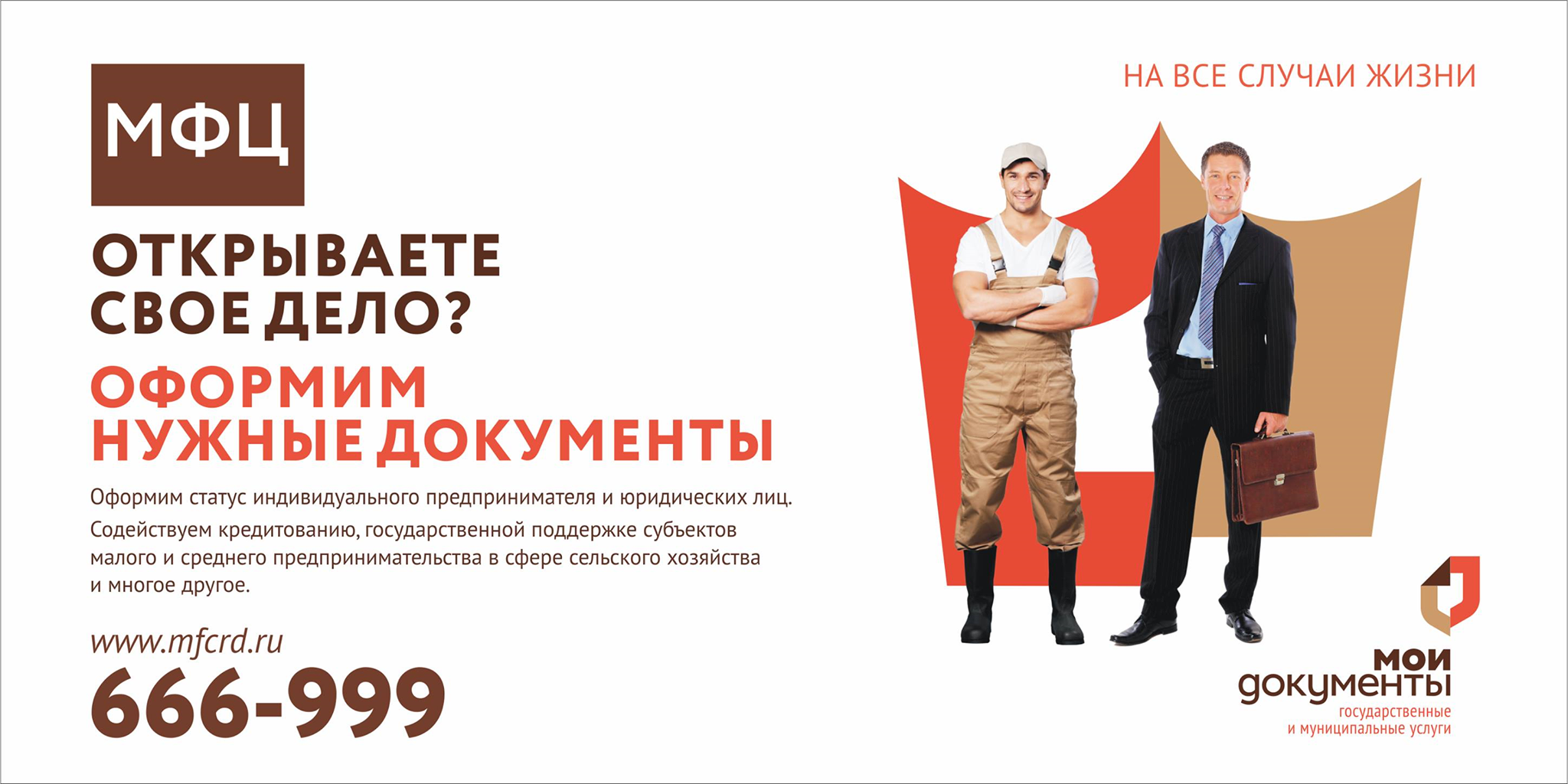 МФЦ комплексная поддержка бизнеса
Возможности 
и перспективы
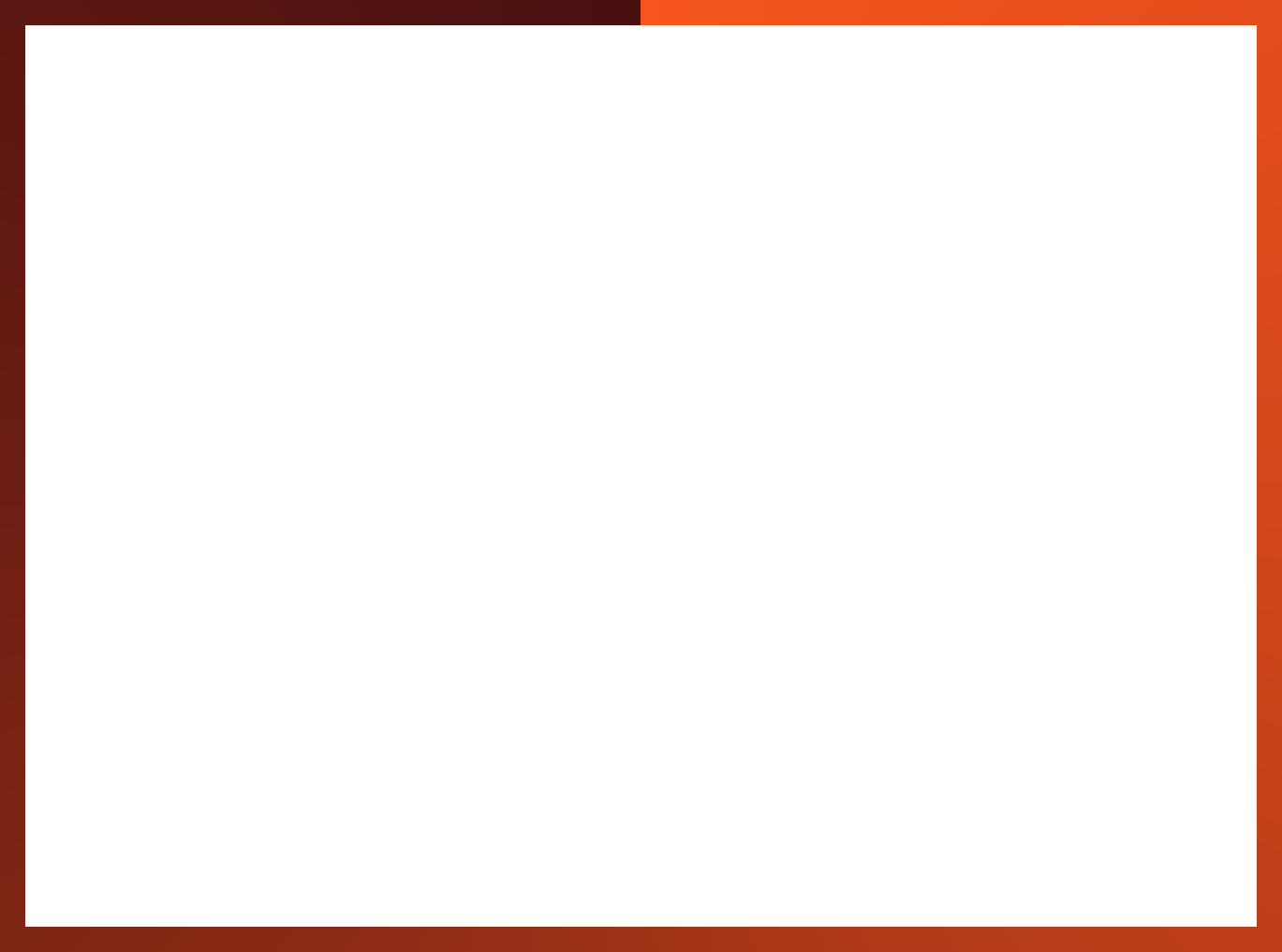 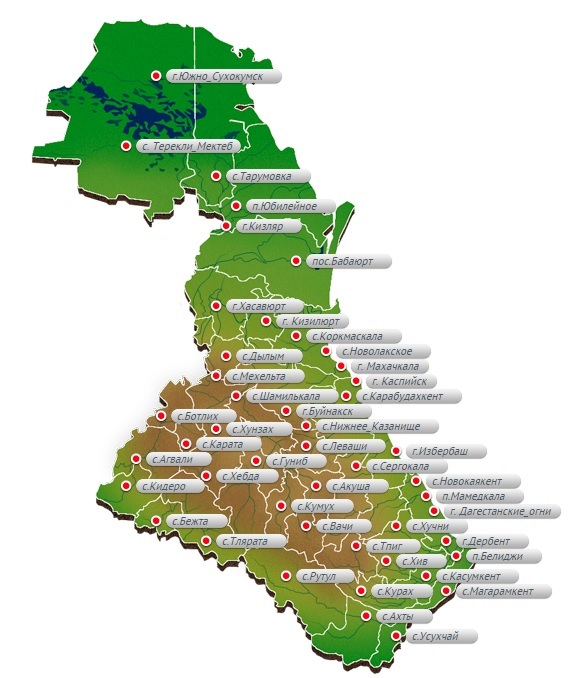 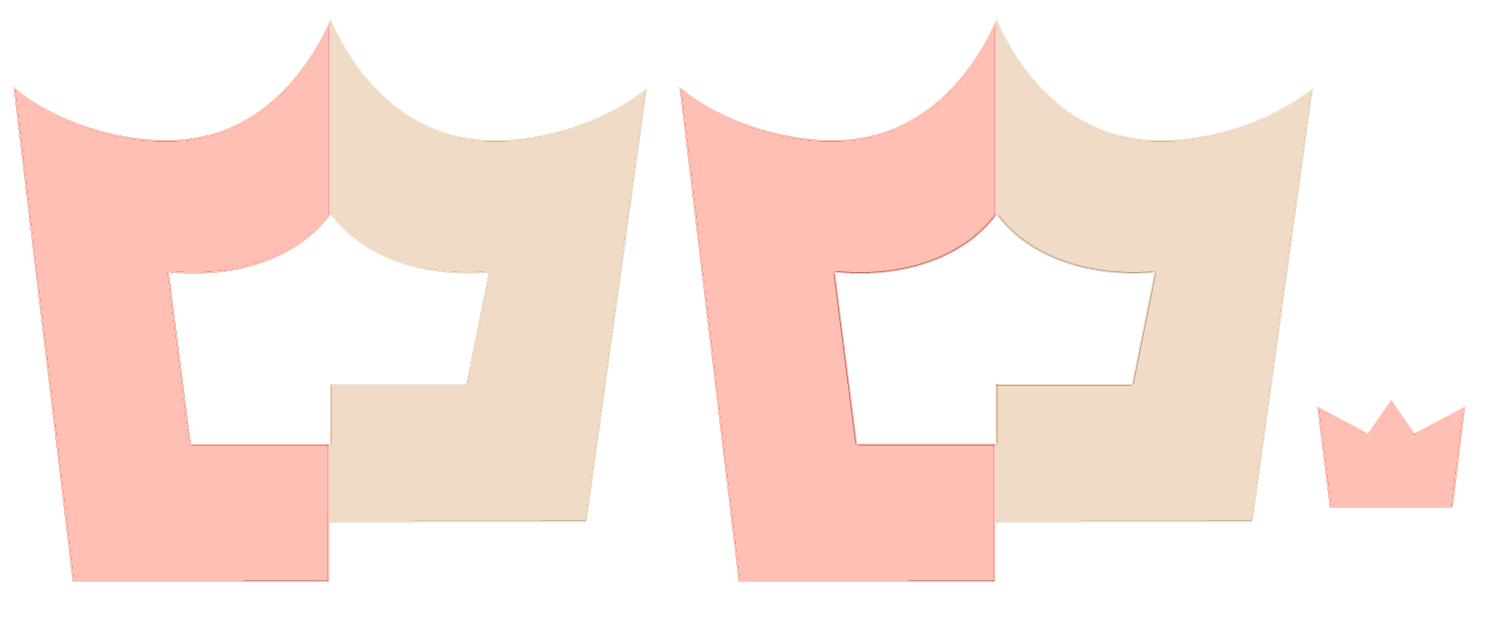 Охват 92,04%
населения РД
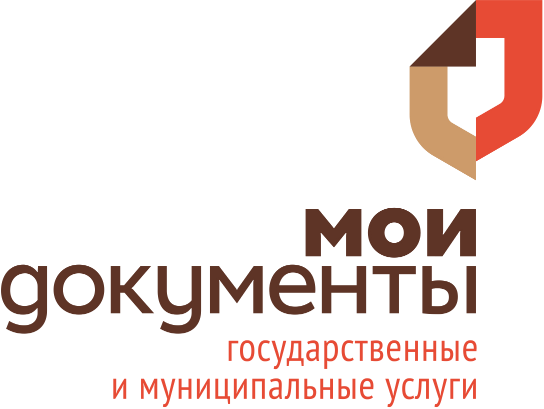 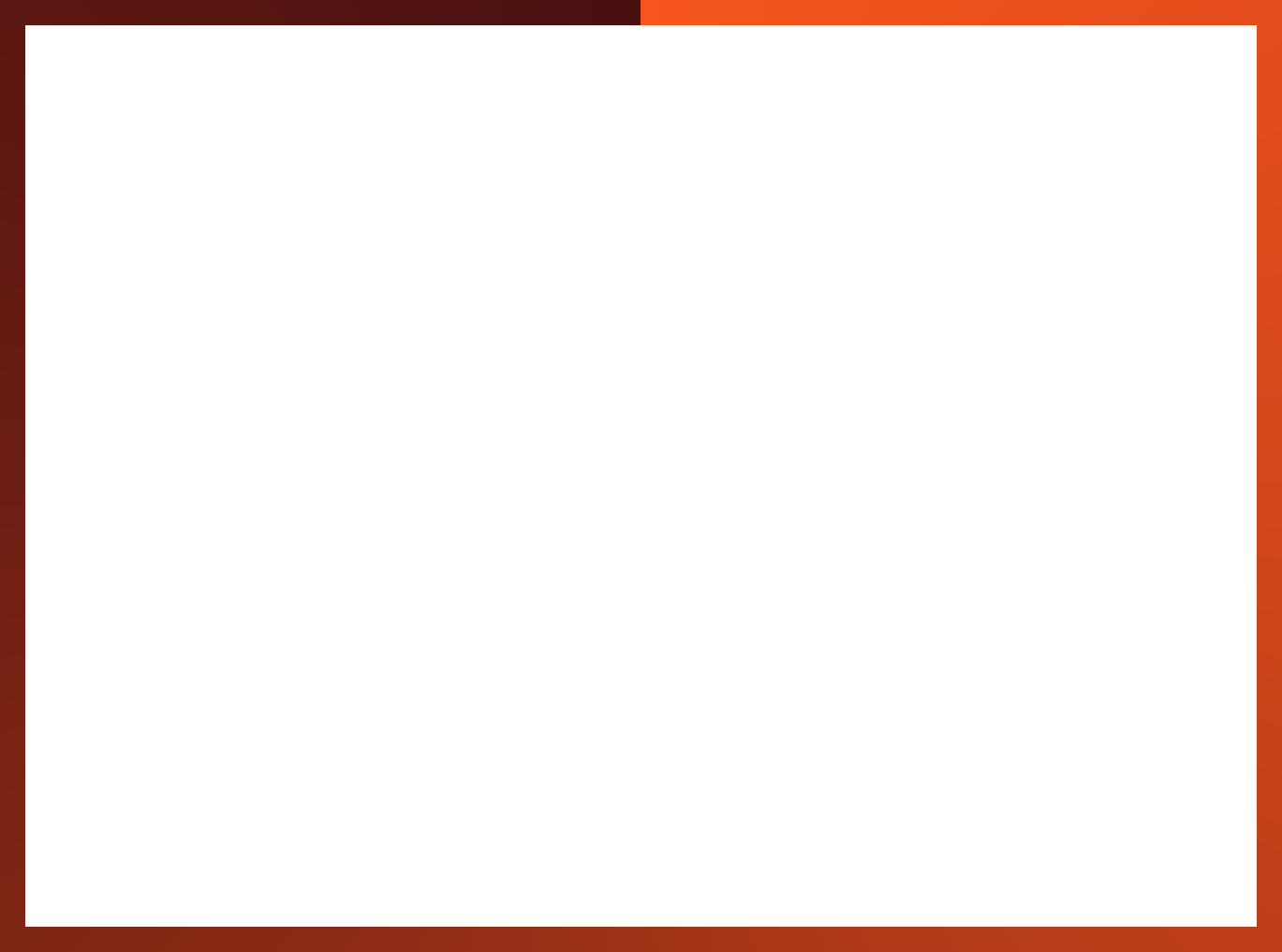 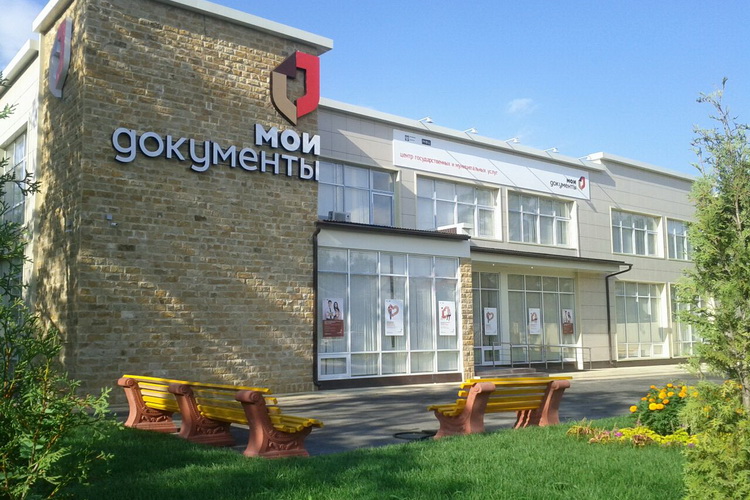 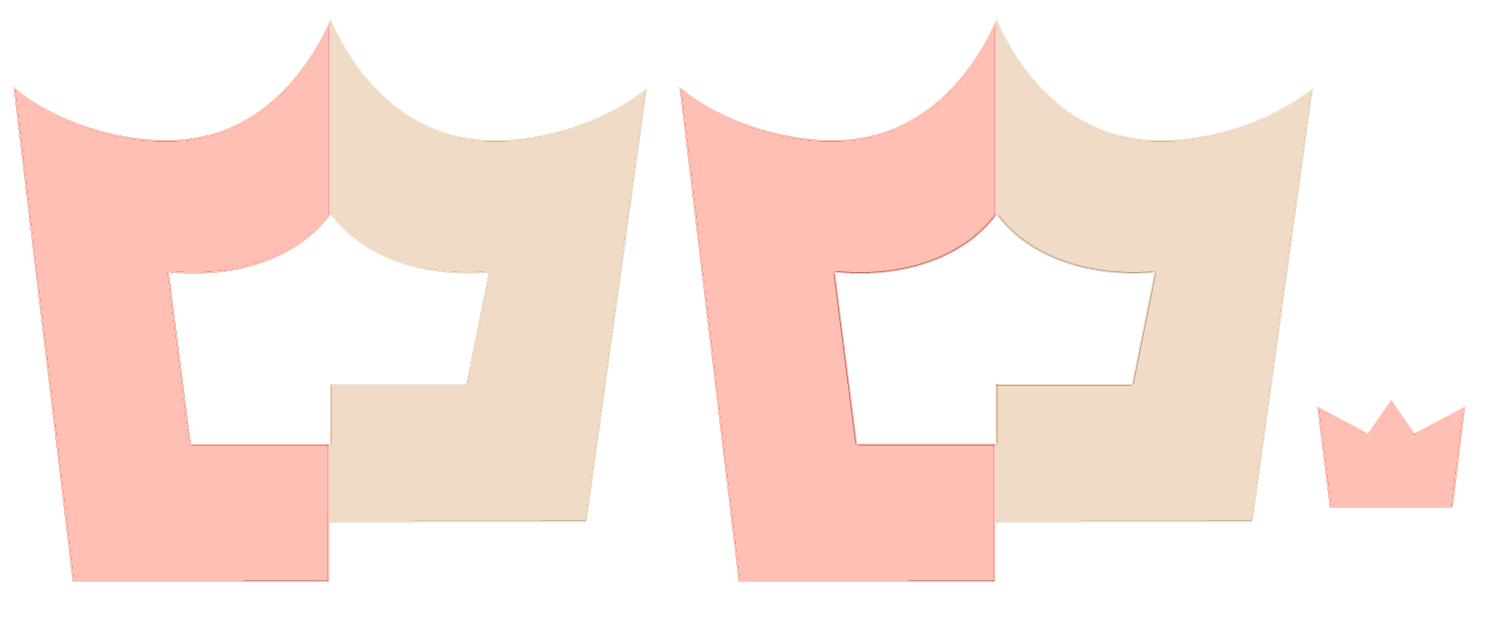 57 центров
Мои Документы

Более 340
удаленных офисов
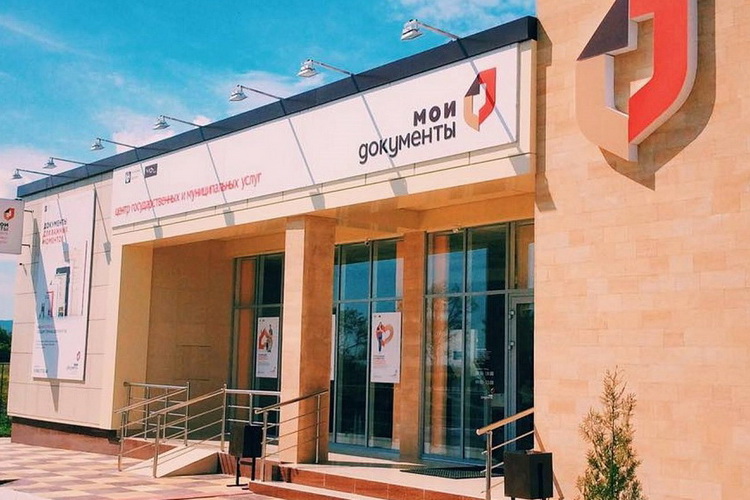 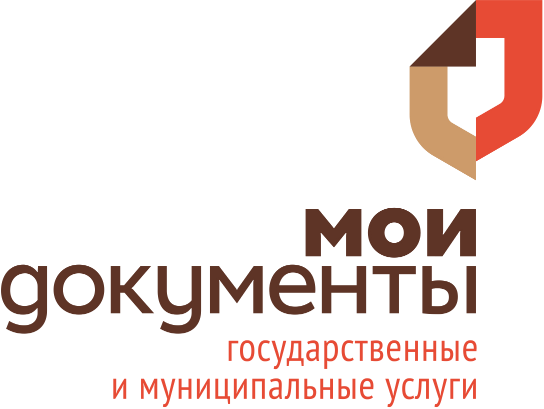 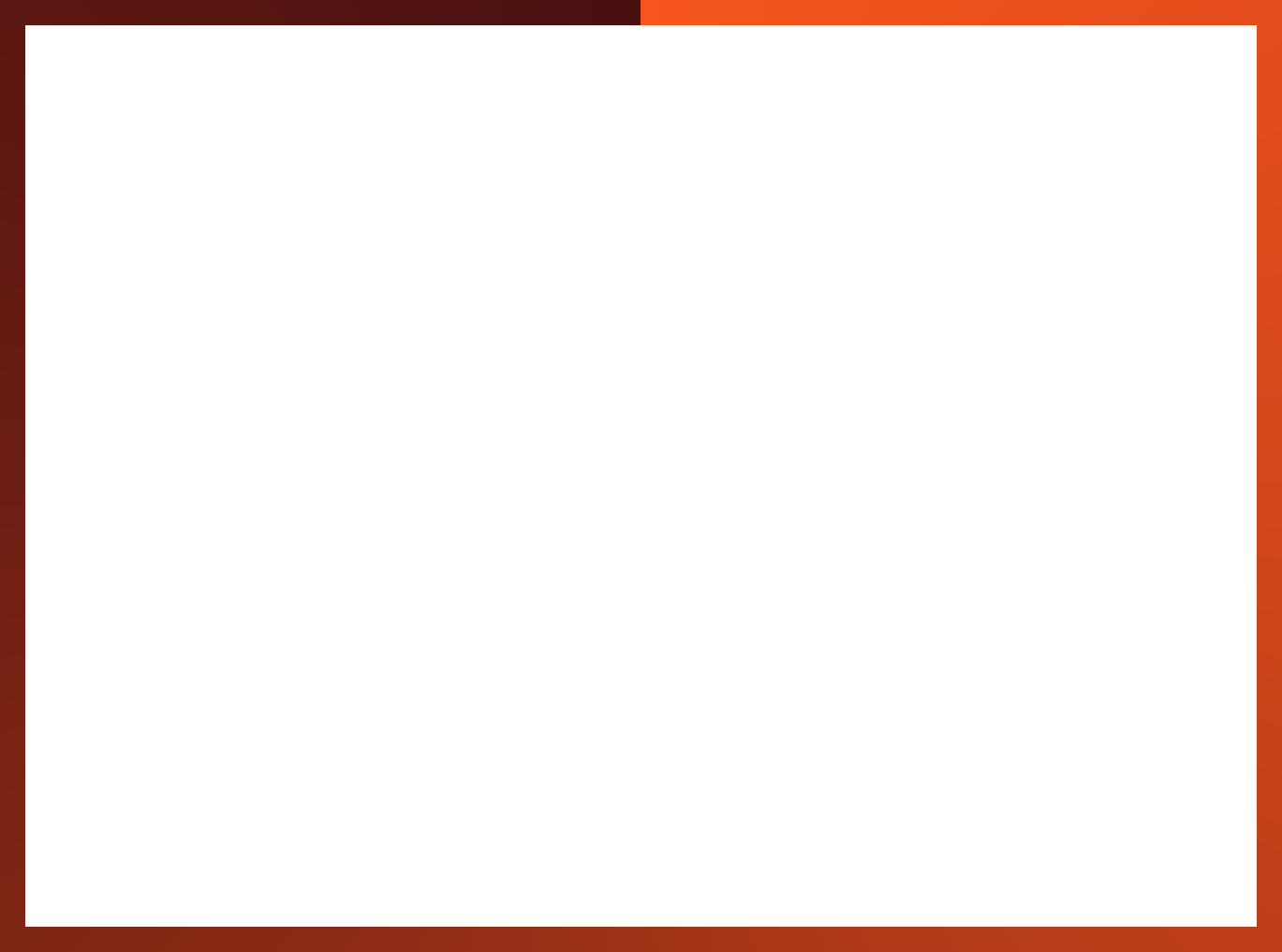 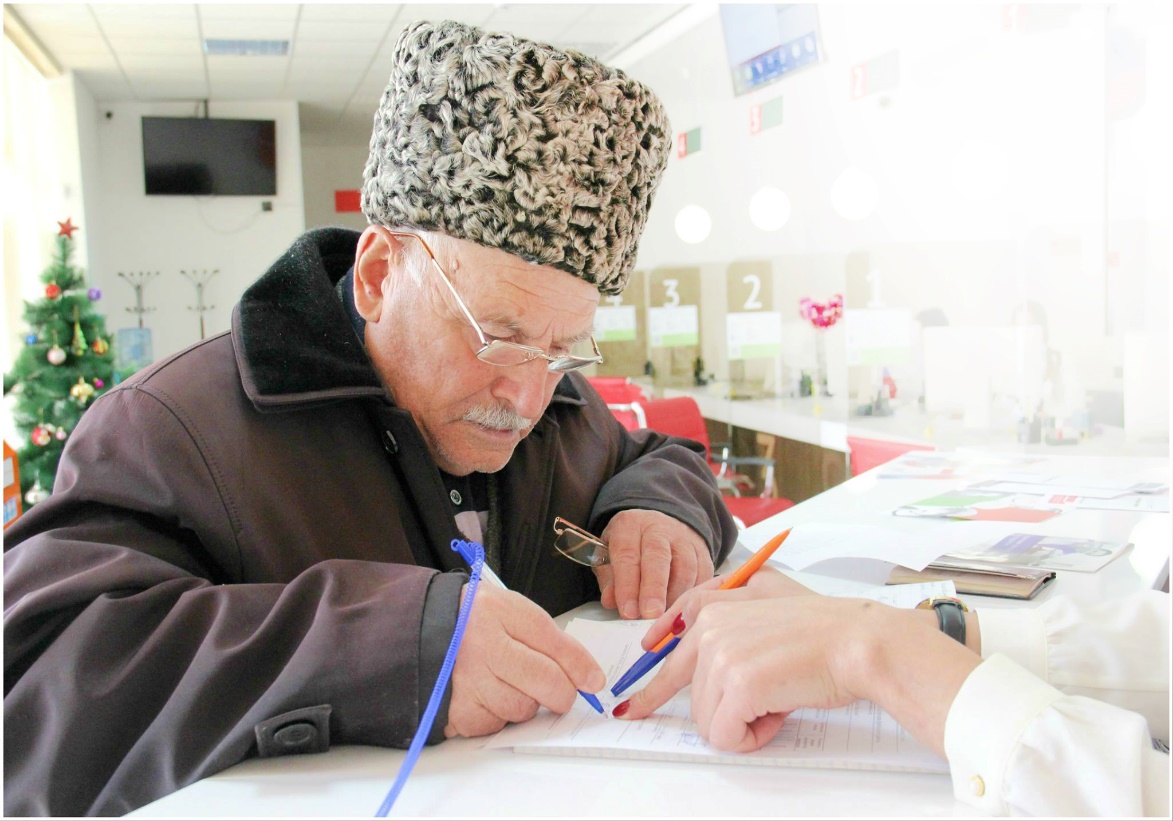 за 2015 год
487.765 тыс. услуг

первый квартал 2016
Более 250 тыс. услуг
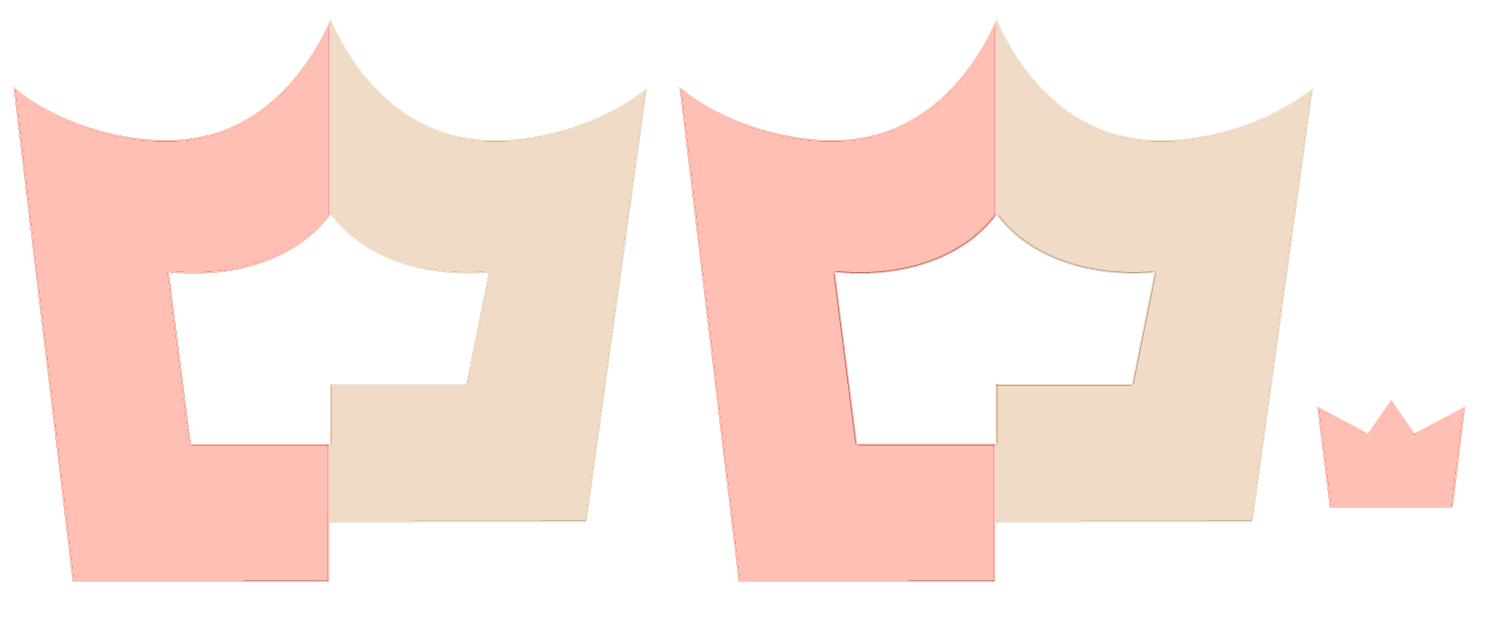 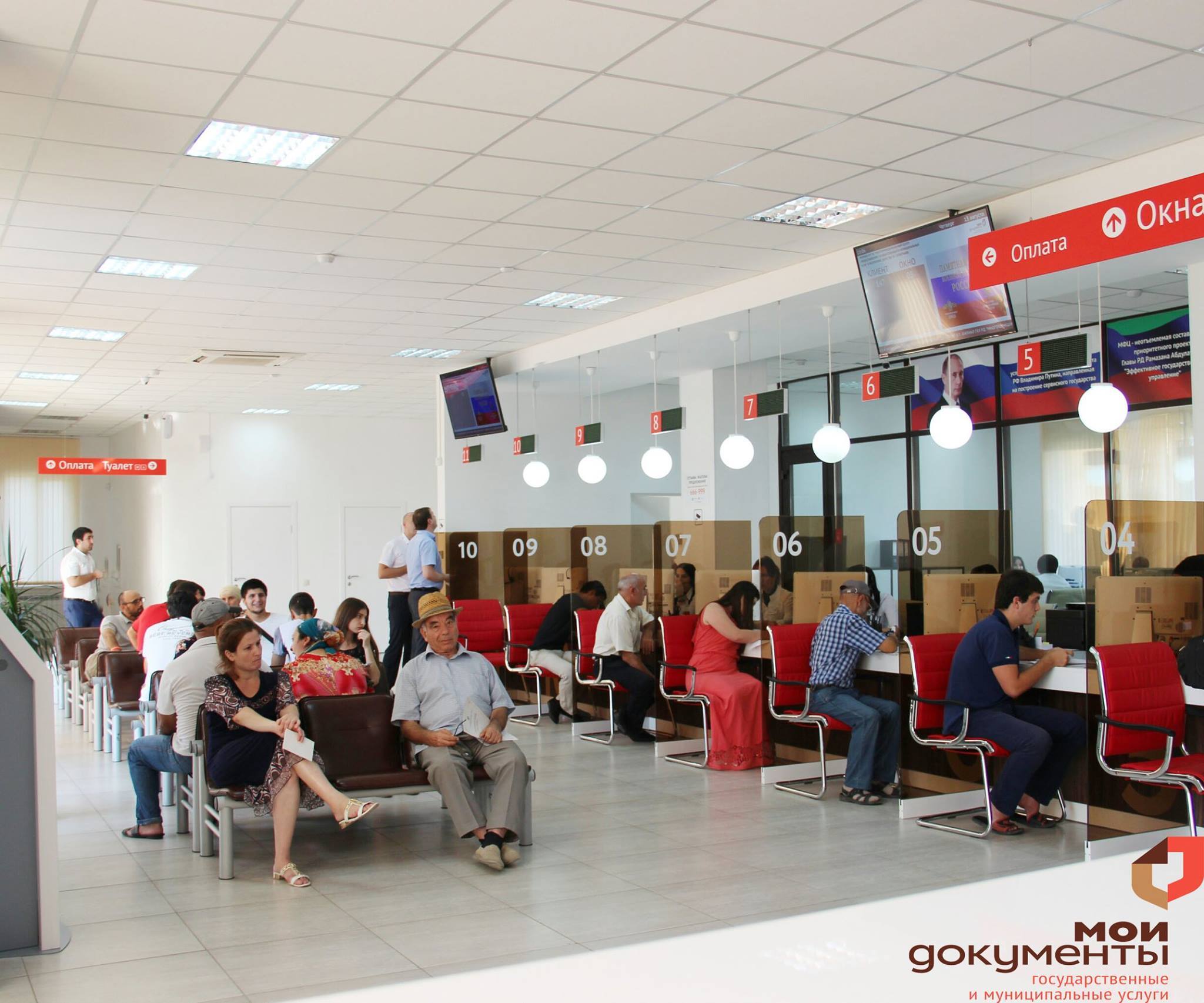 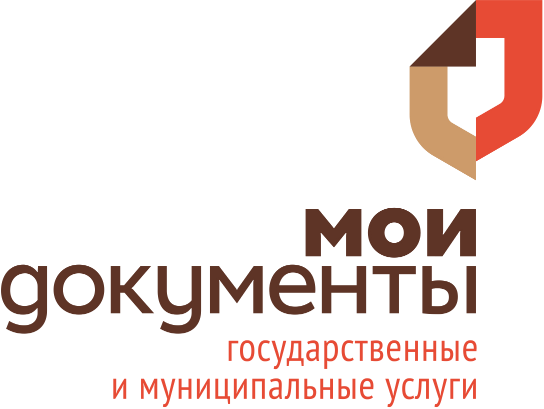 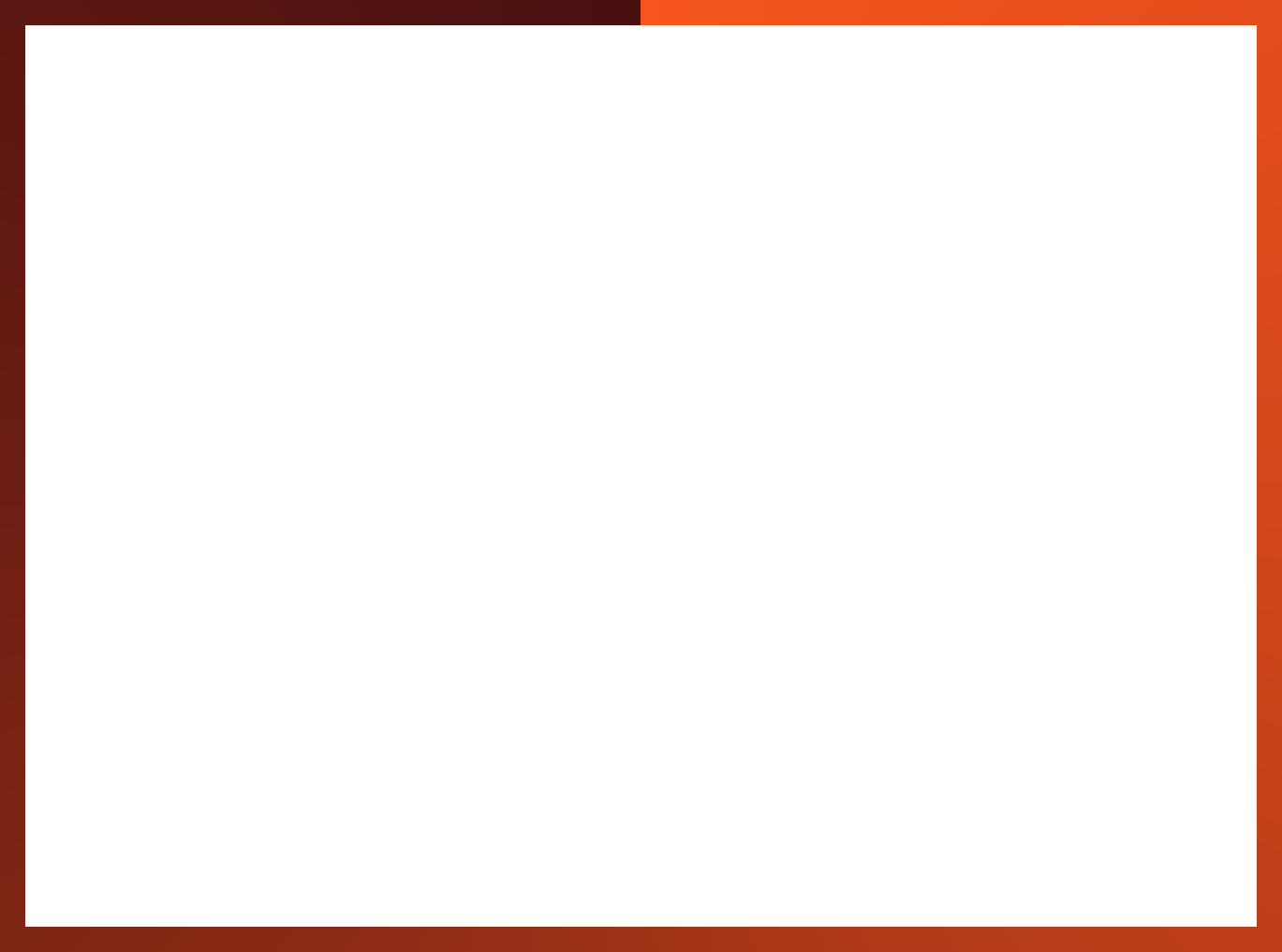 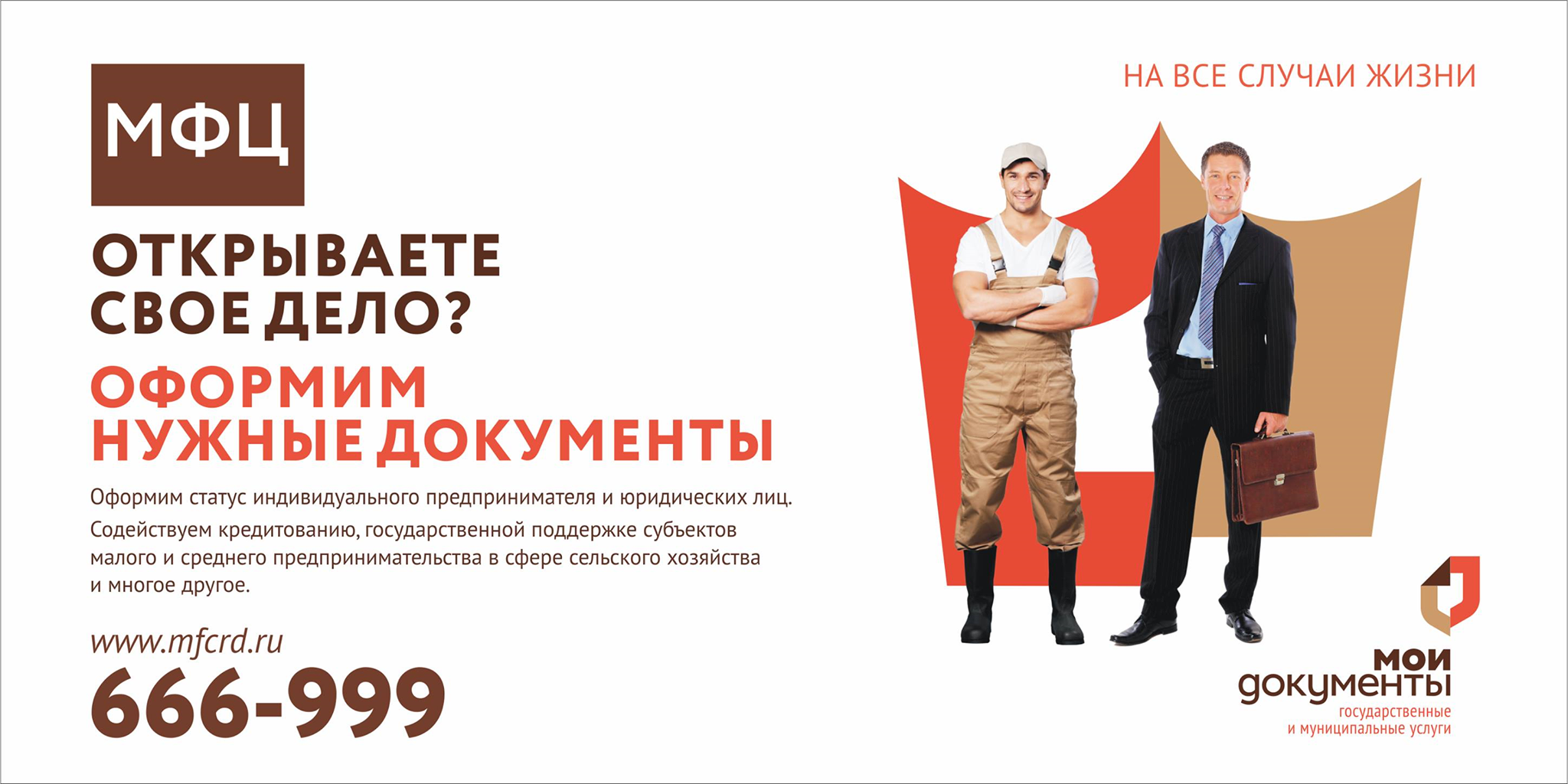 МФЦ для бизнеса
114 
видов услуг
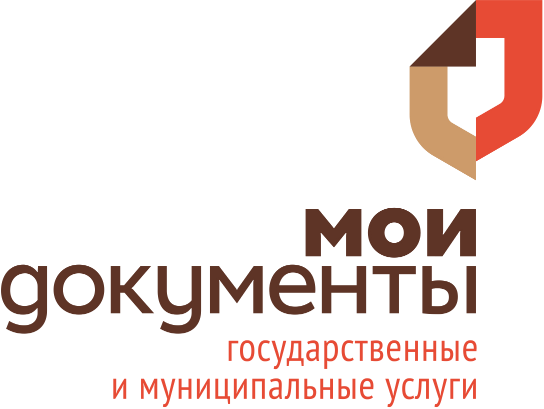 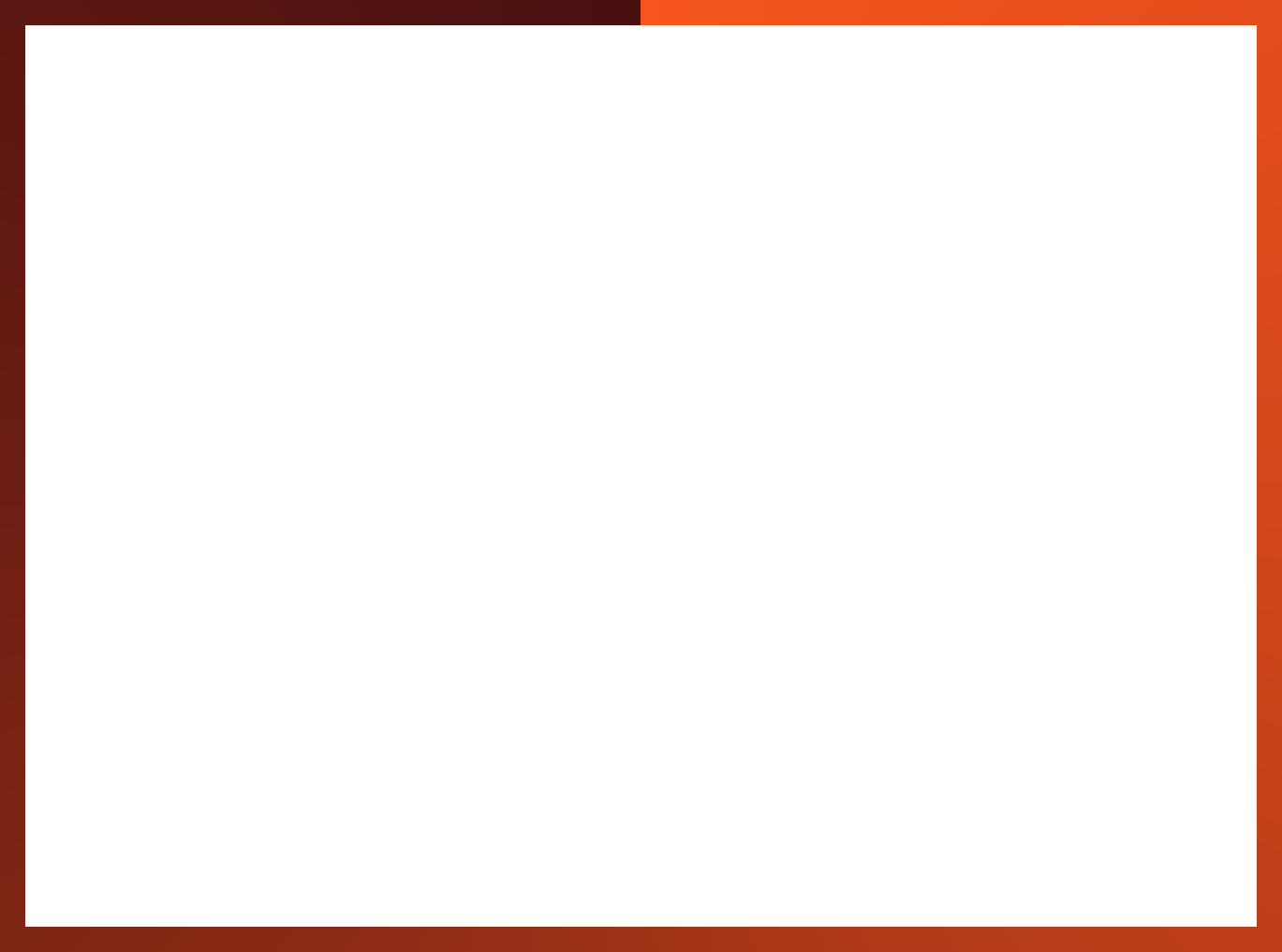 Преимущество обращения в МФЦ
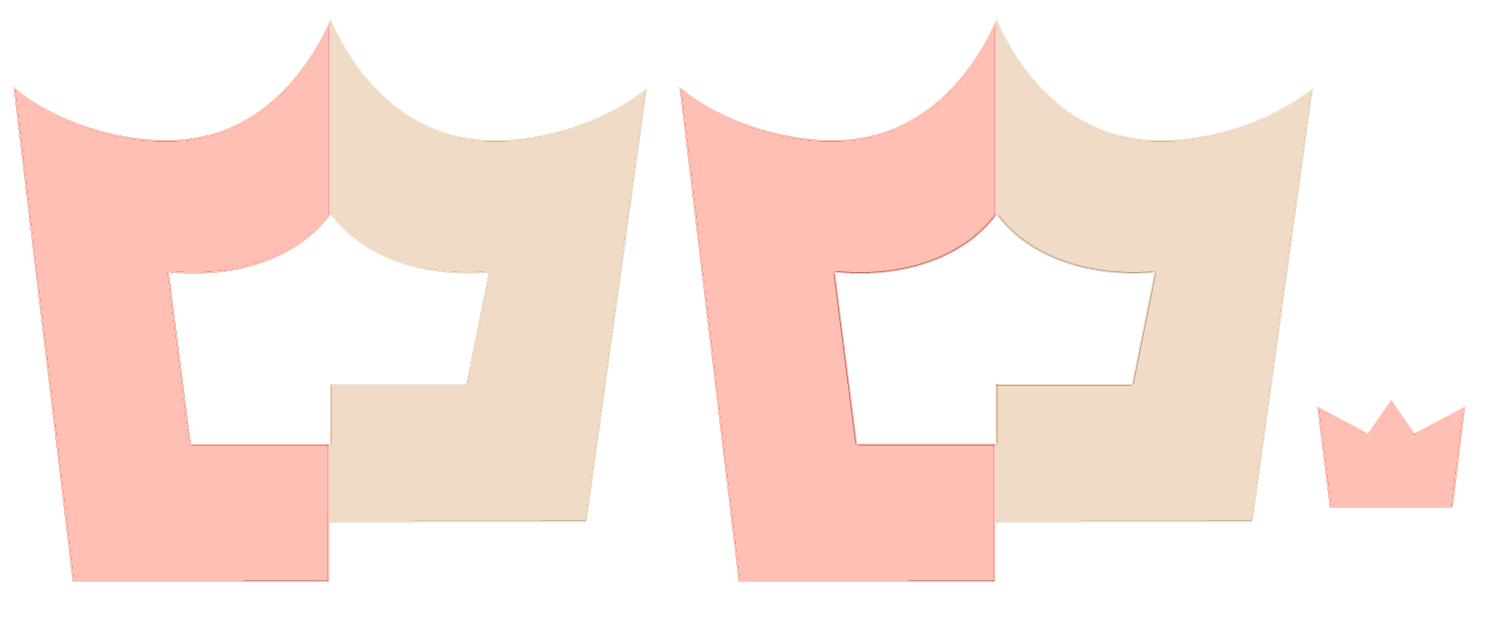 Экономия времени
Отсутствие контакта с чиновником
Исключение коррупционной составляющей
Минимальный пакет документов
Оповещения заявителя о ходе дела           на каждом этапе
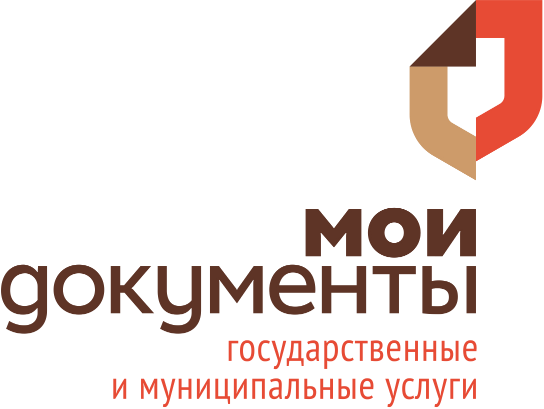 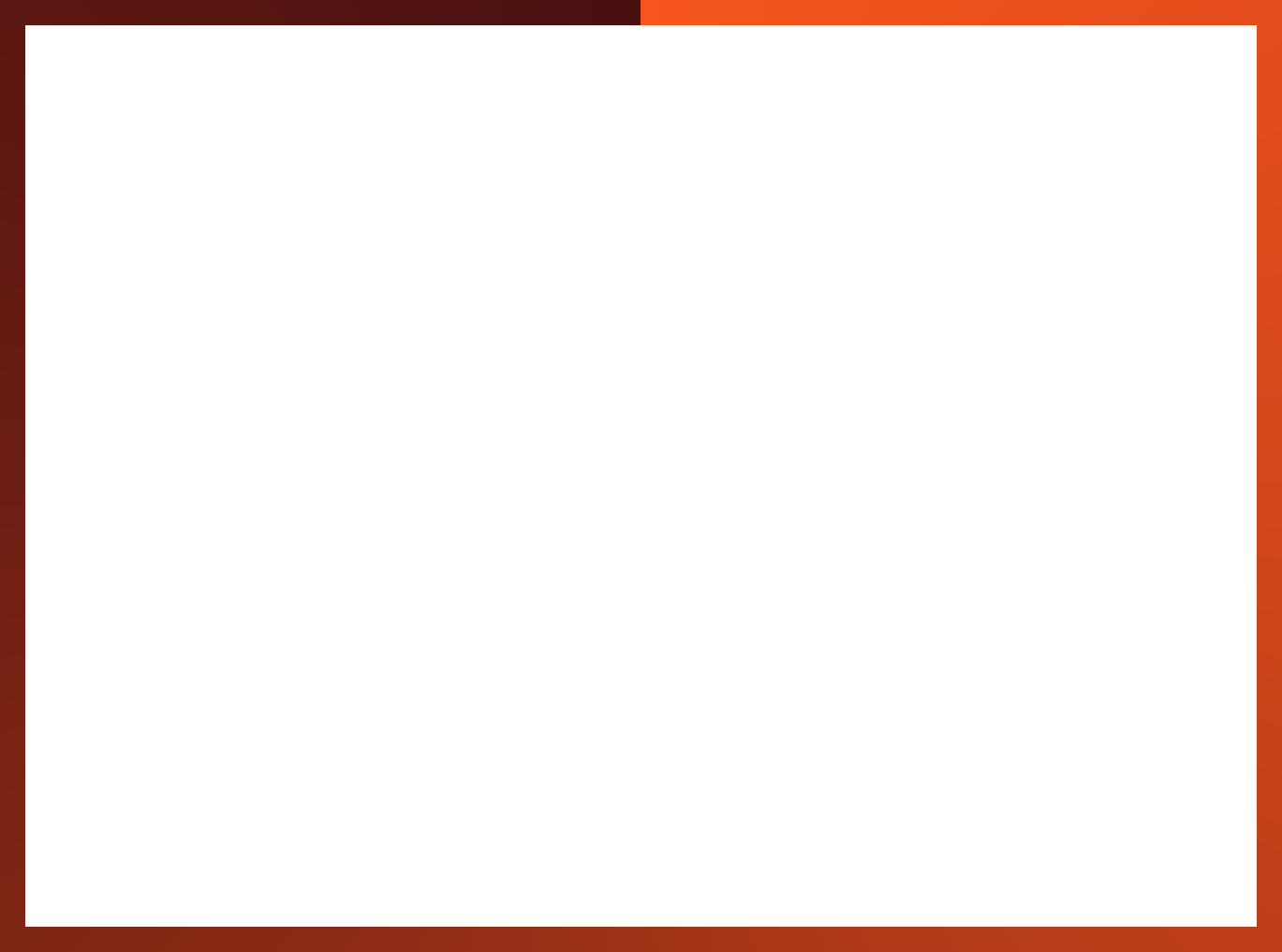 Преимущество обращения в МФЦ
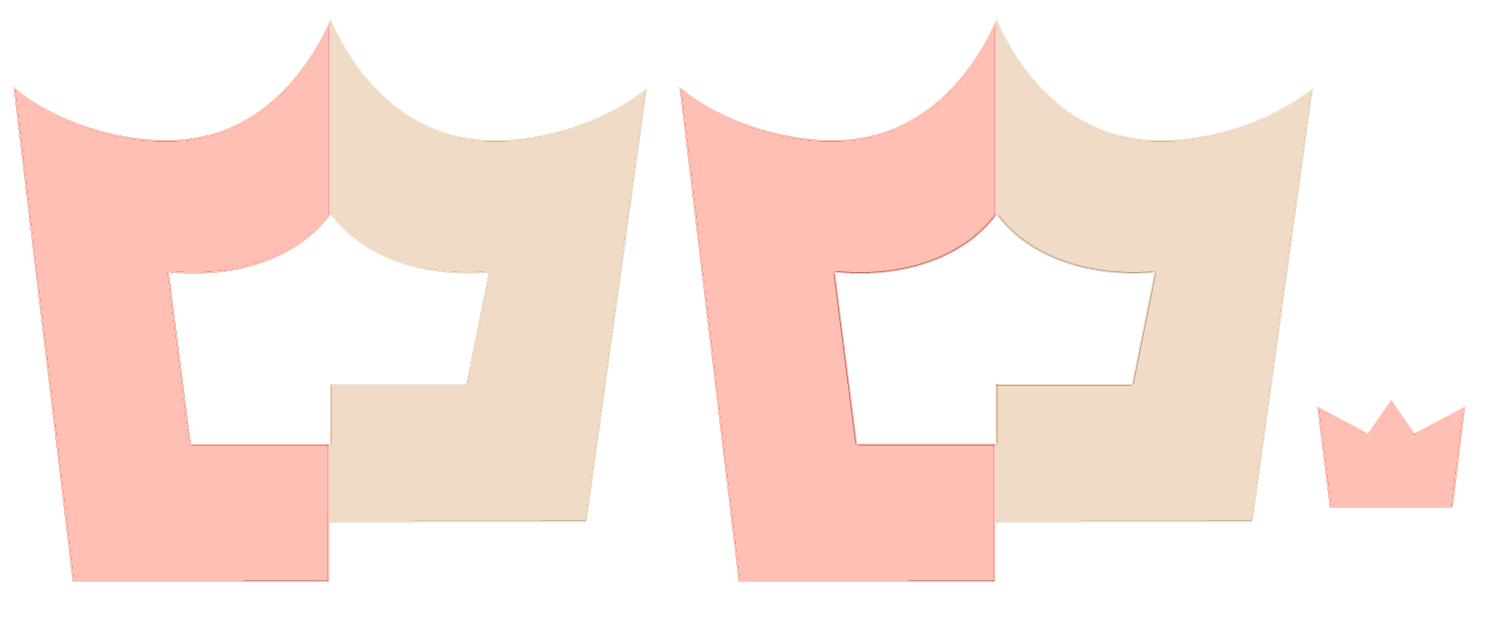 Skype консультация 
для предпринимателей
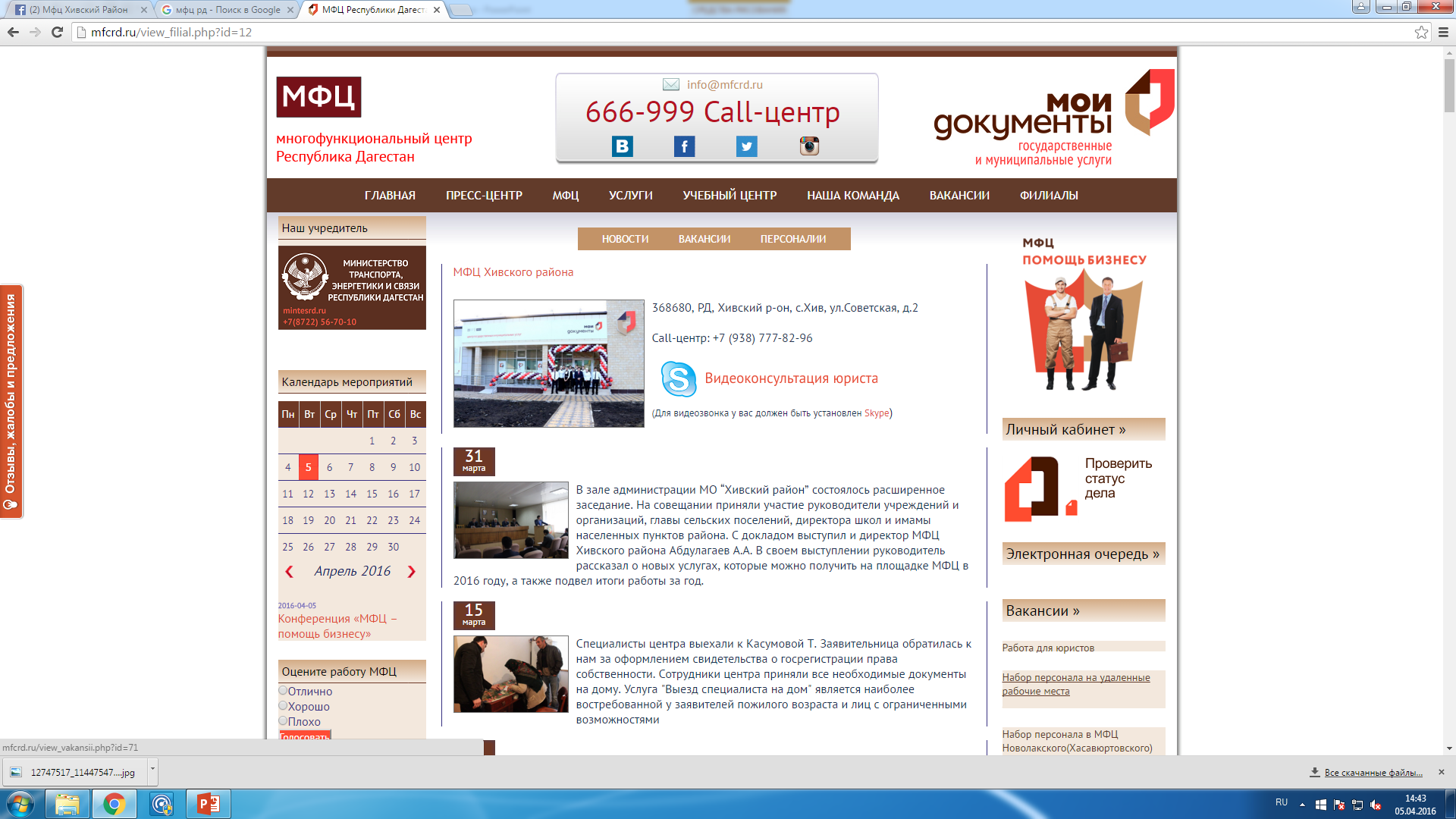 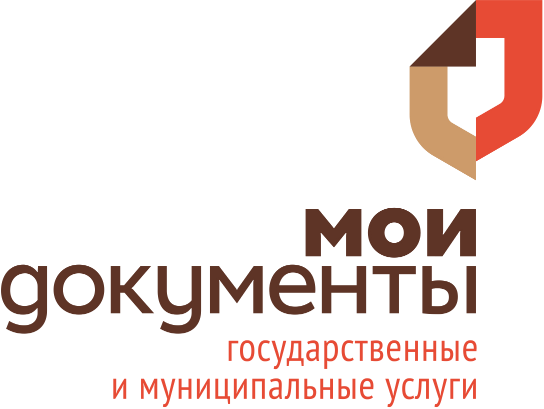 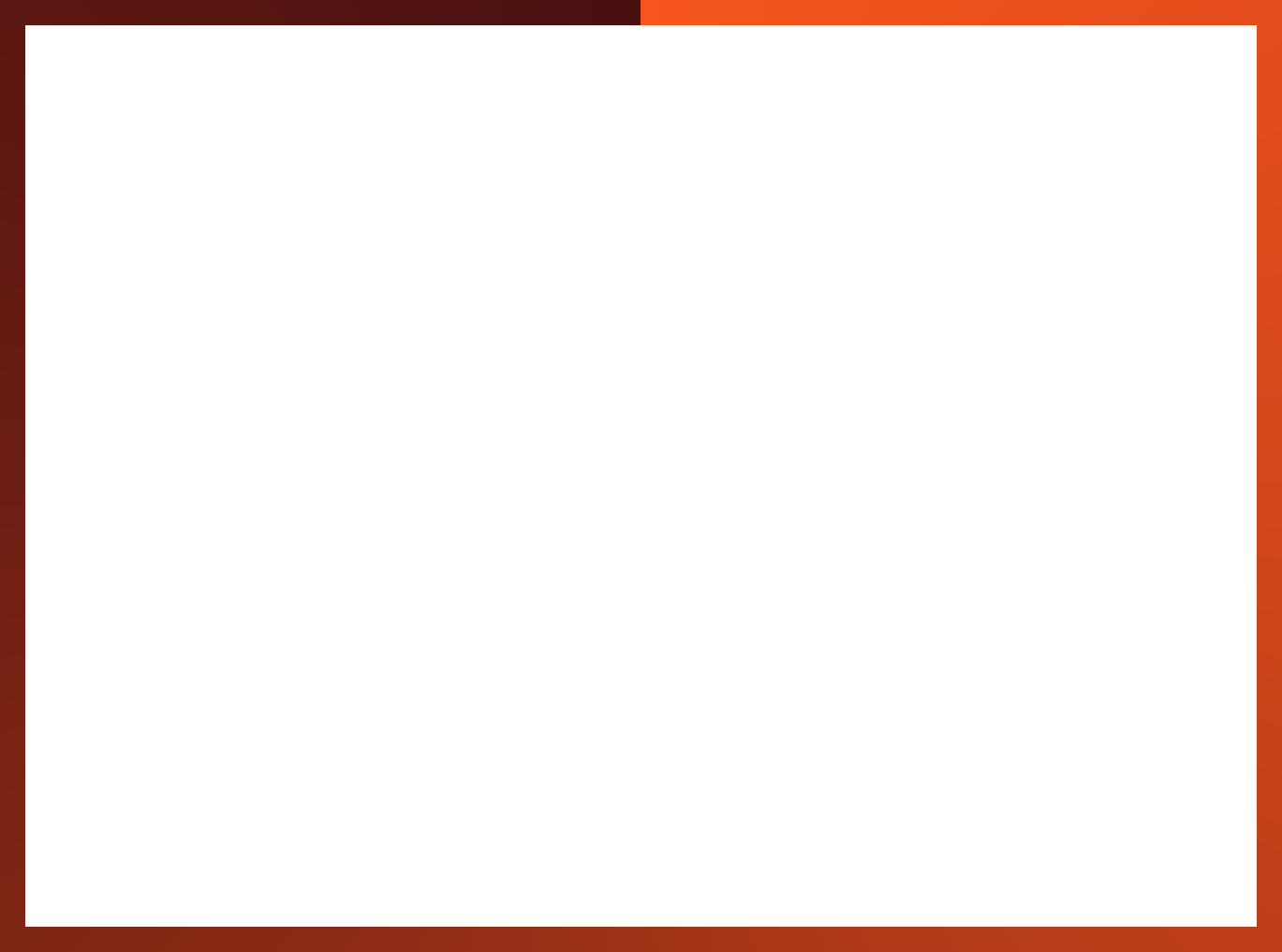 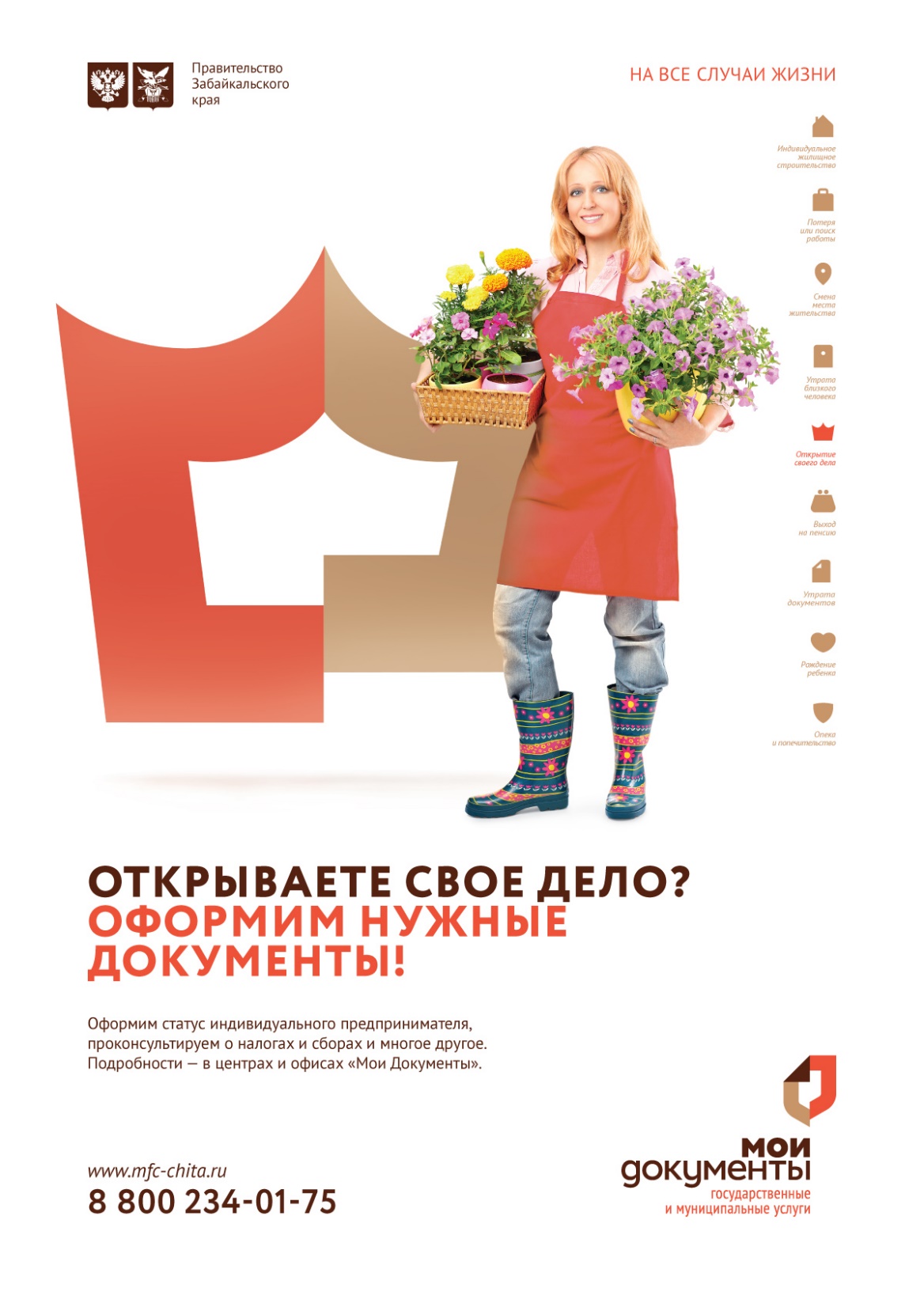 более 500
Зарегистрированных ИП только в начале 2016 года
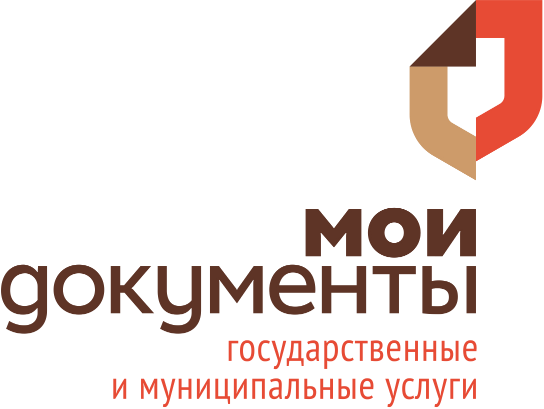 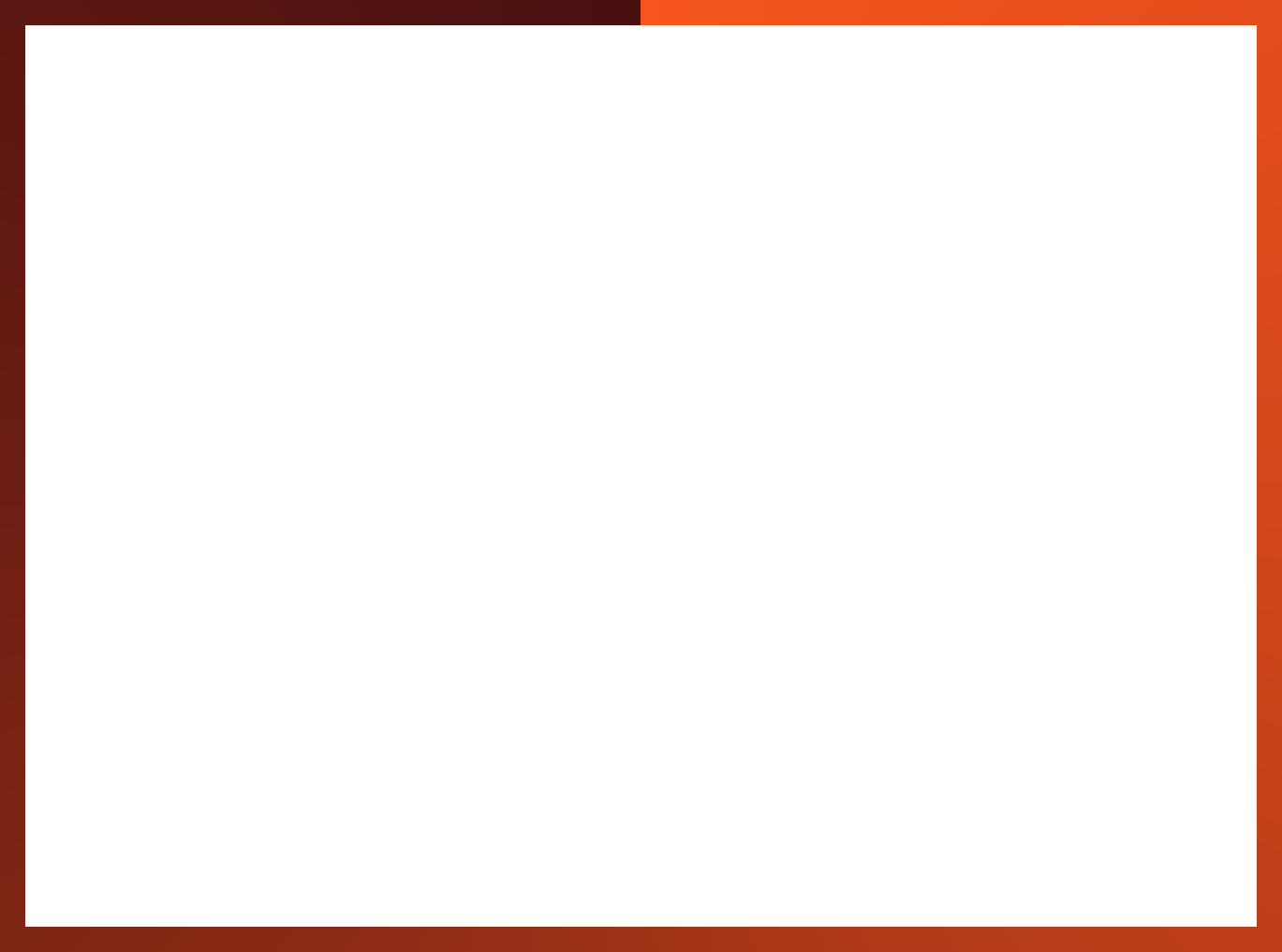 Необходимые документы для оформления права собственности
на возведенный многоквартирный дом
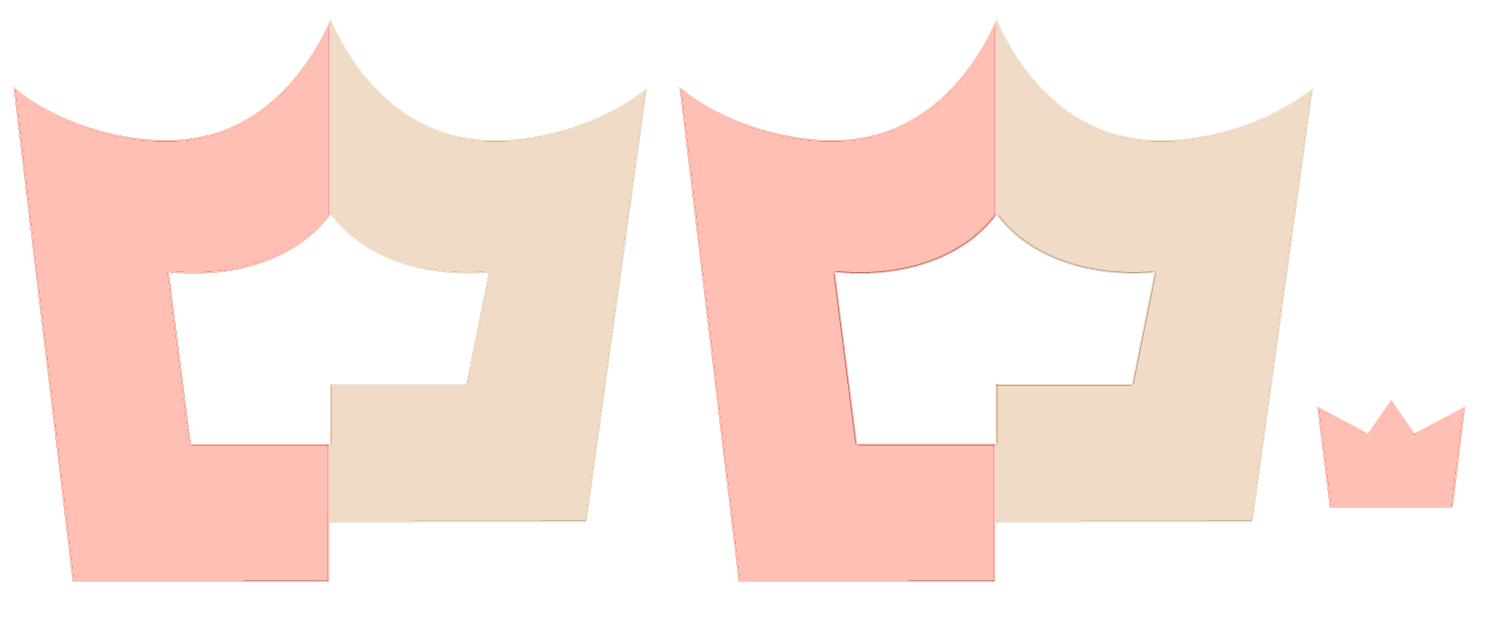 Написать заявление
Представить учредительные документы и оплатить  госпошлину
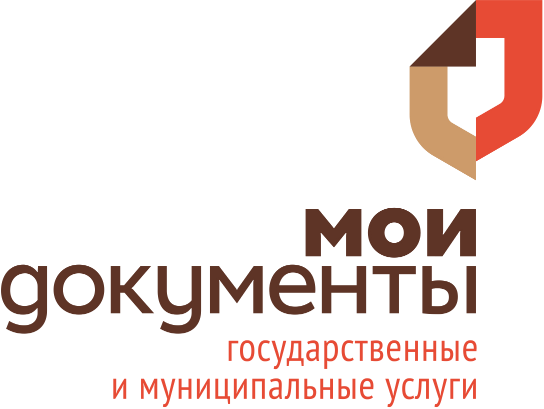 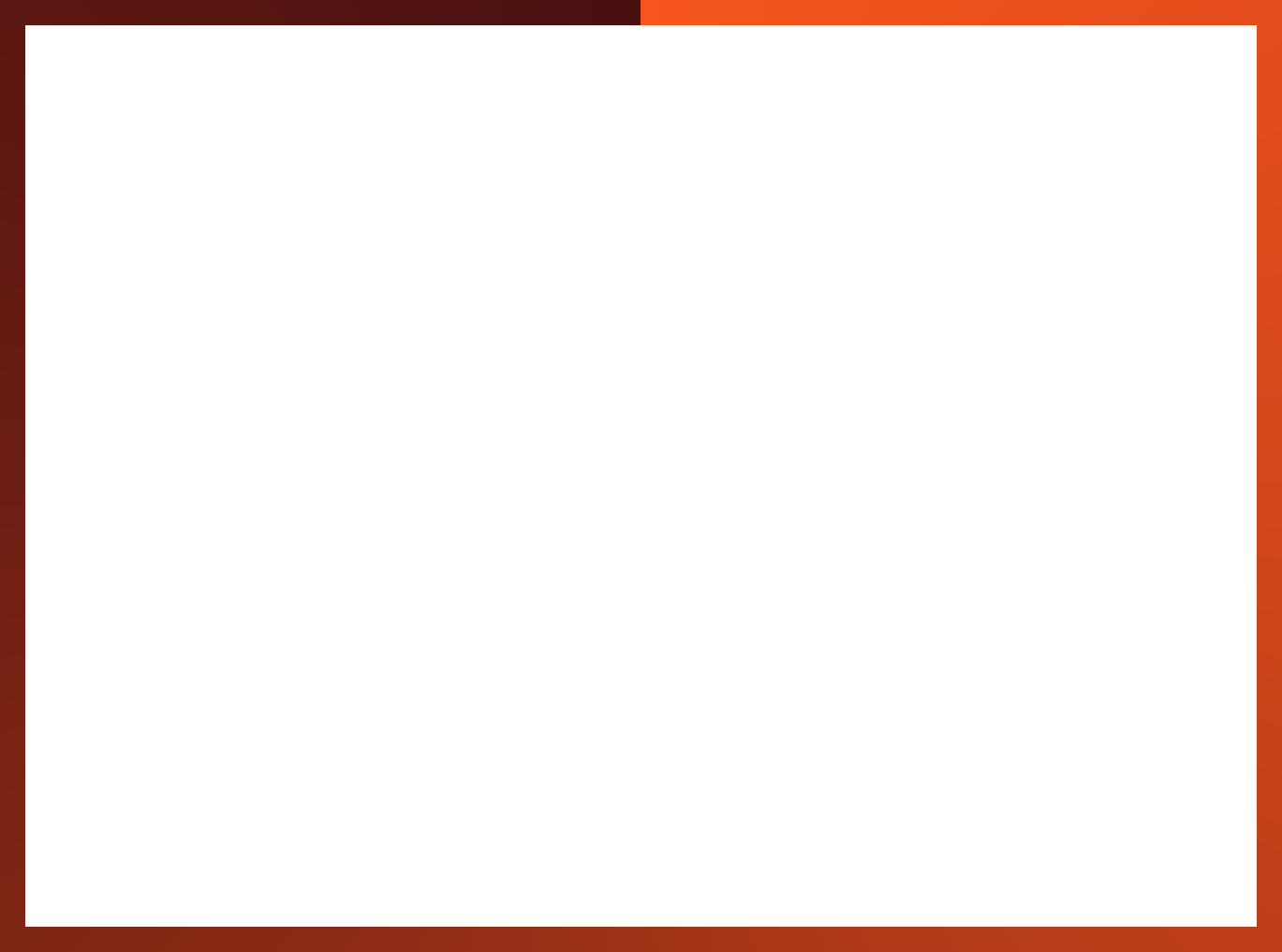 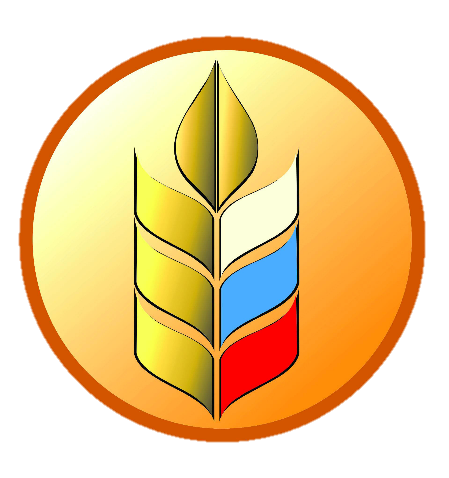 Министерство сельского хозяйства и продовольствия РД
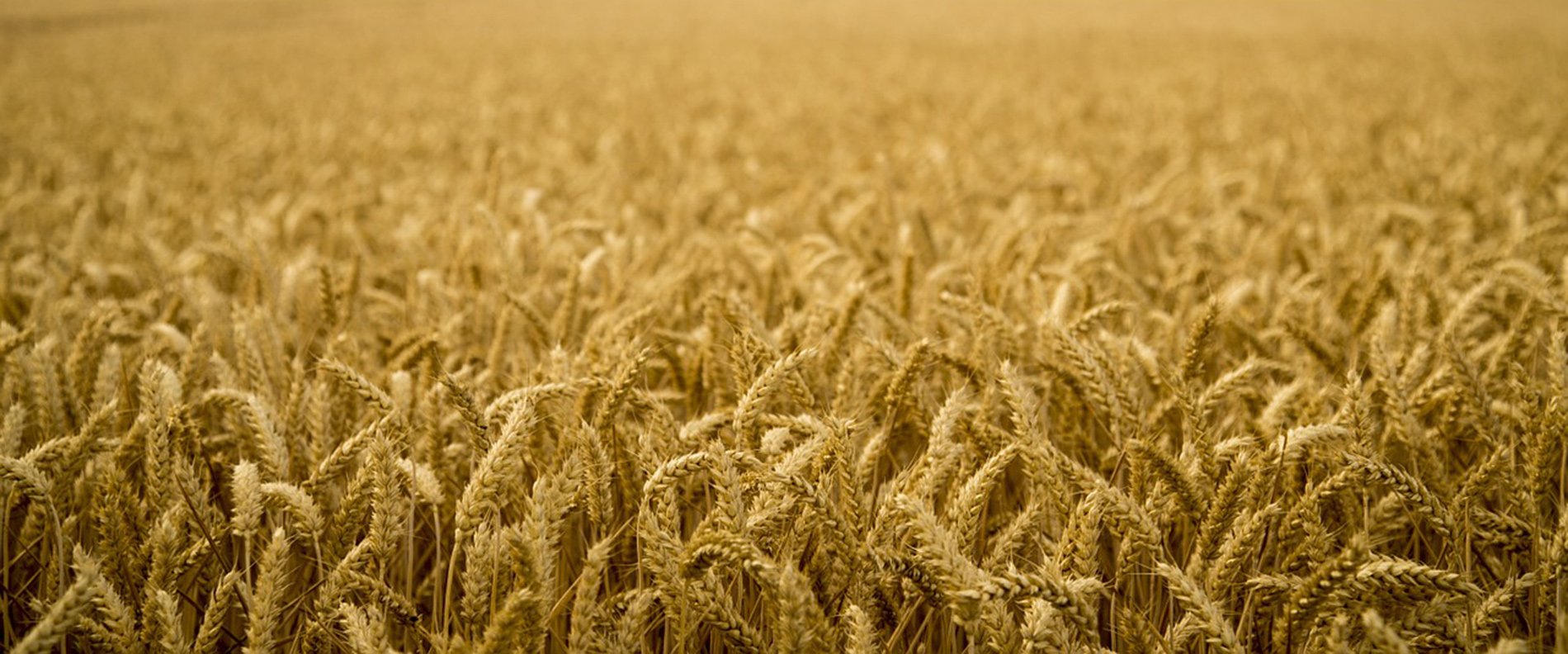 ..
38 услуг
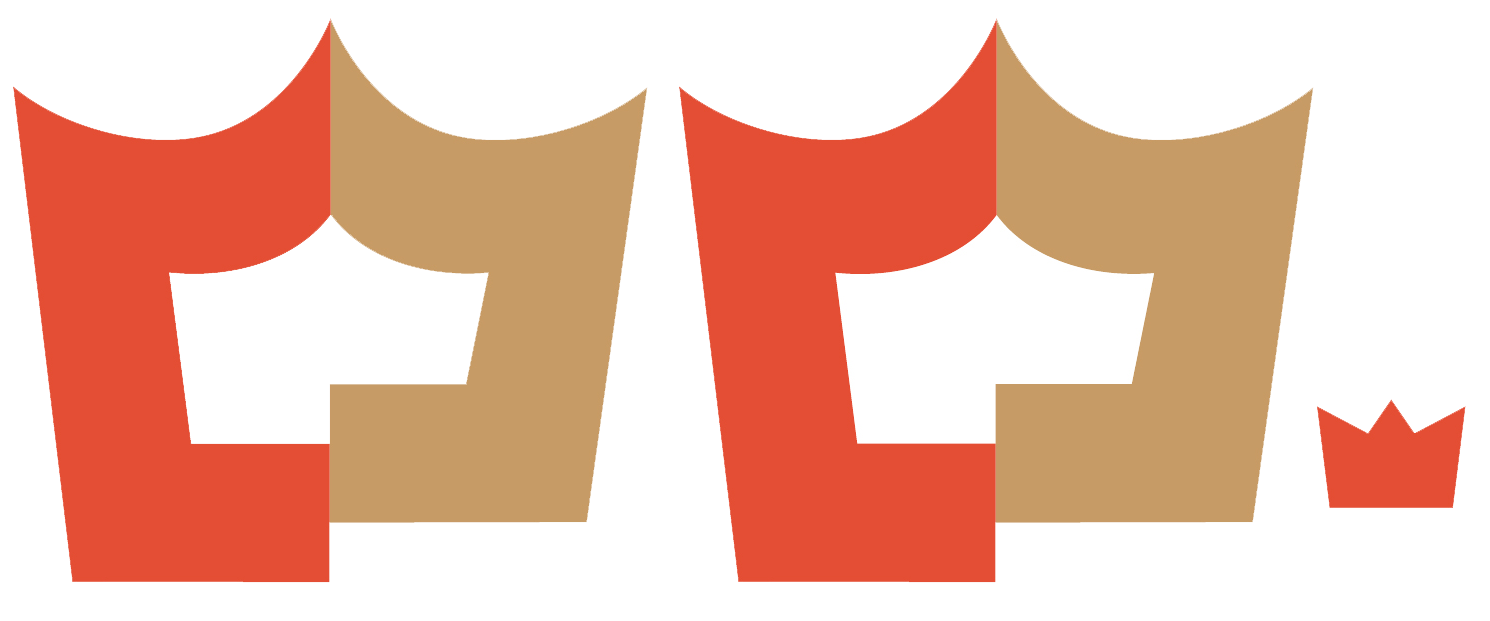 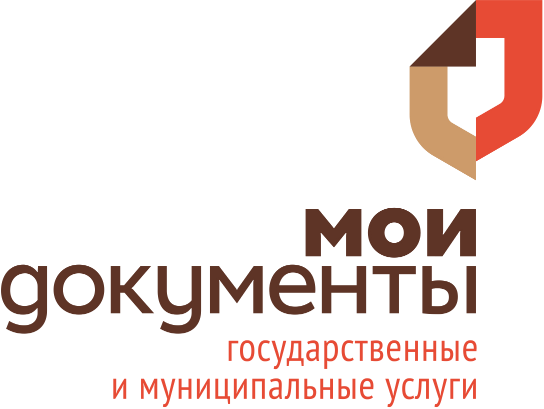 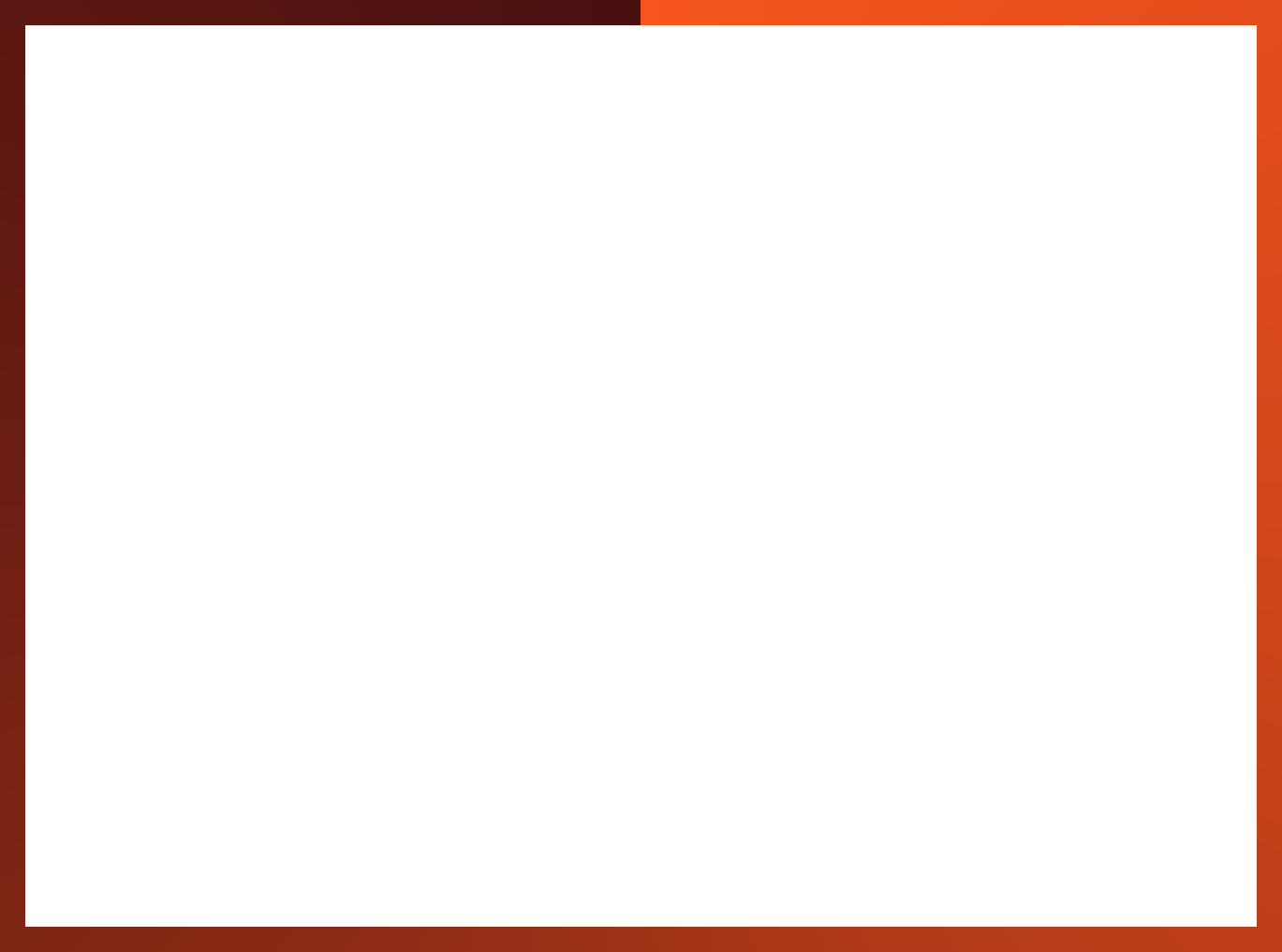 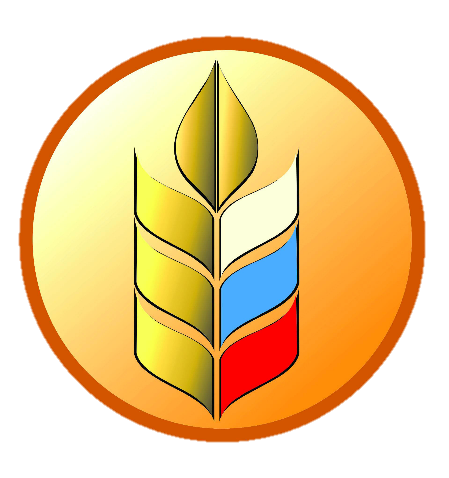 Министерство сельского хозяйства и продовольствия РД
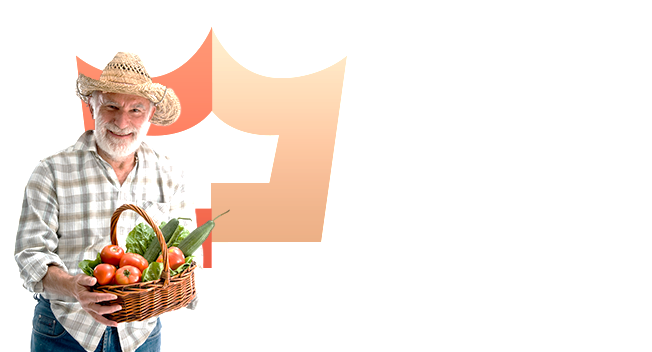 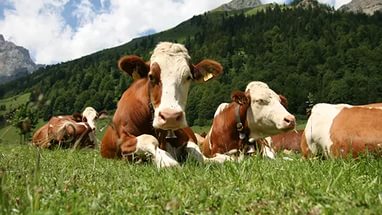 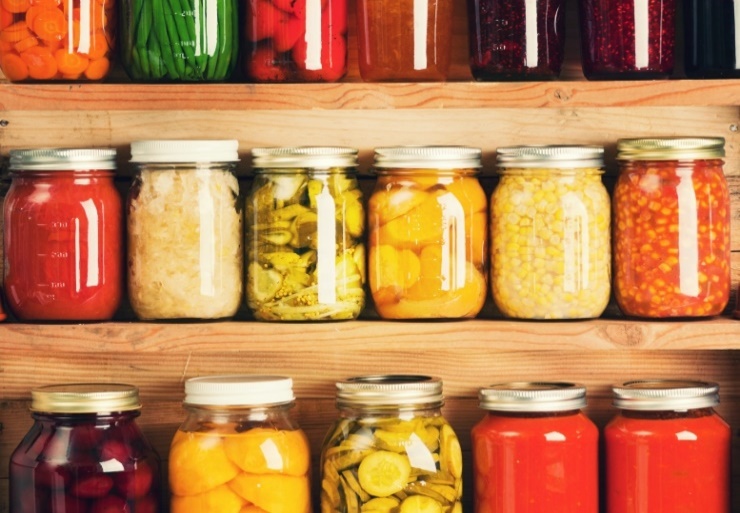 Субсидии
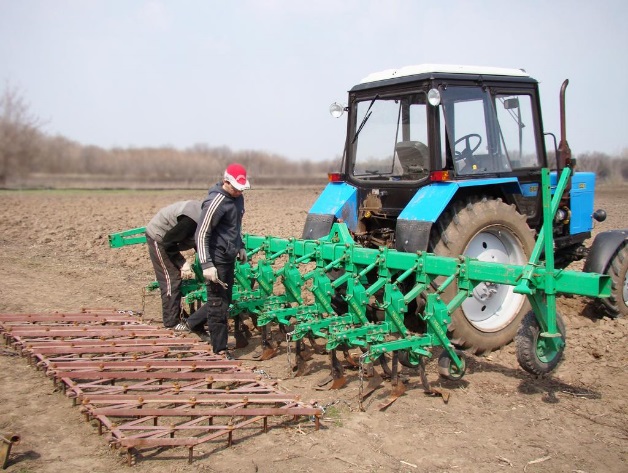 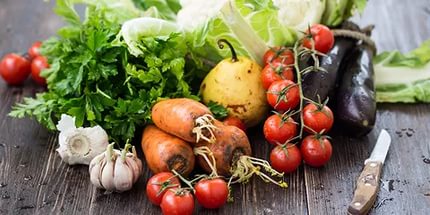 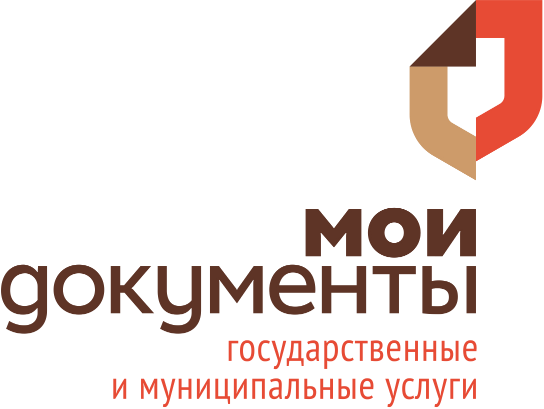 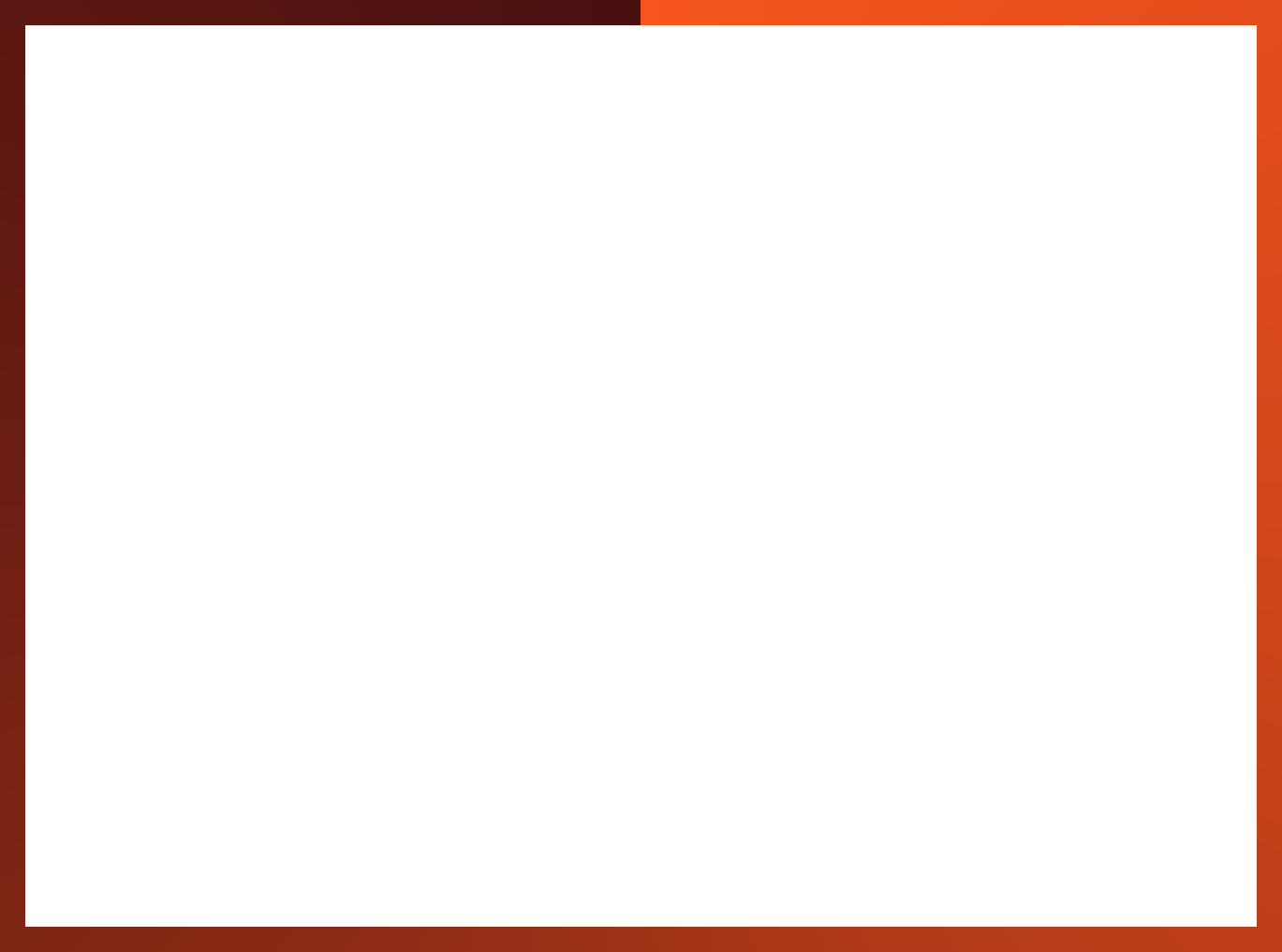 Фонд микрофинансирования 
субъектов малого и среднего предпринимательства РД
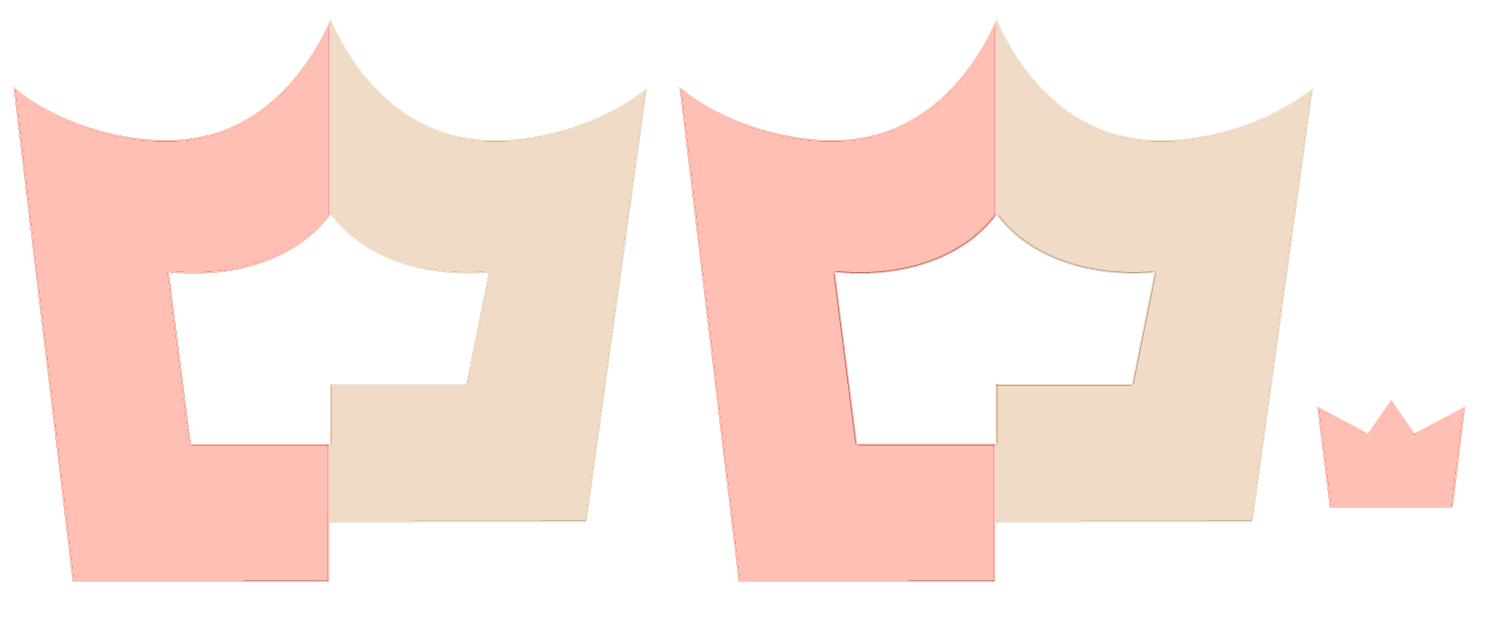 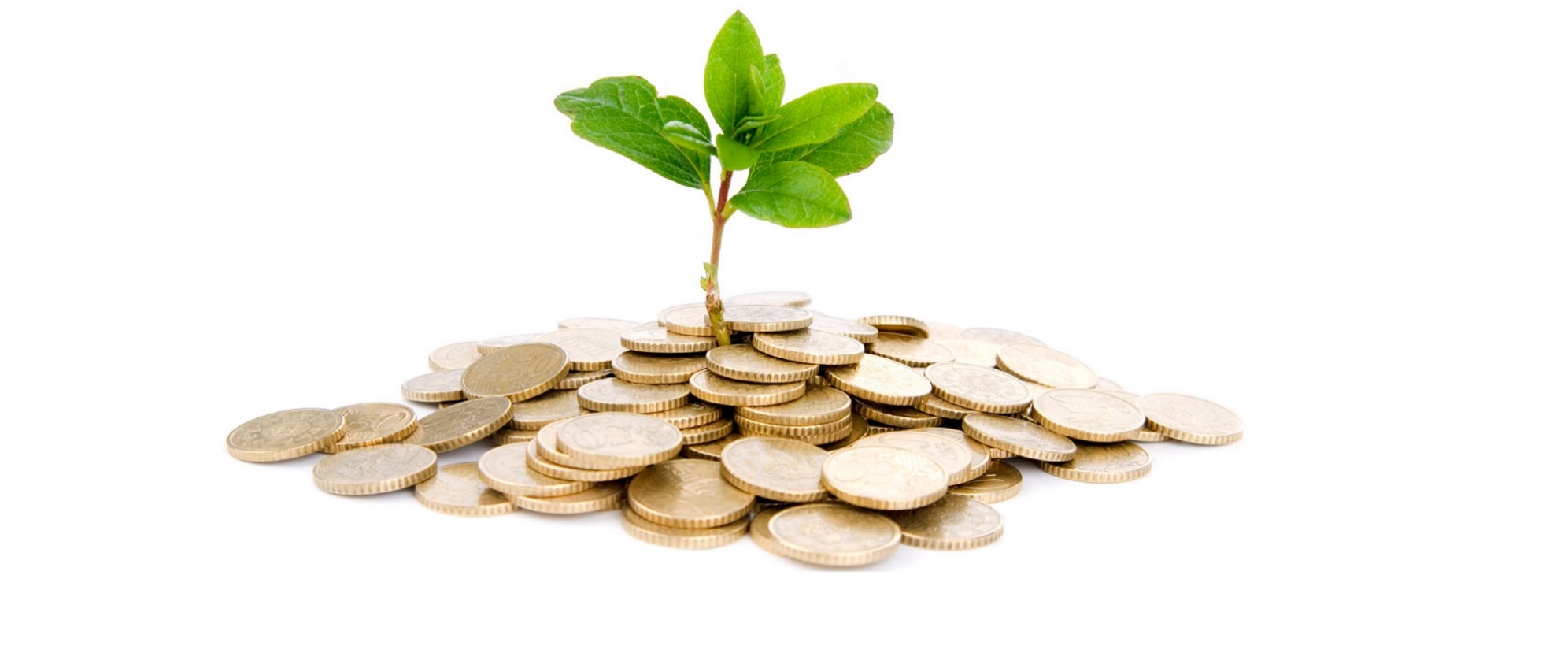 до 1 000 000 ₽
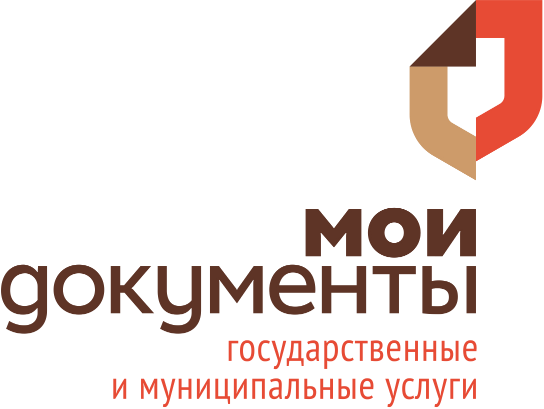 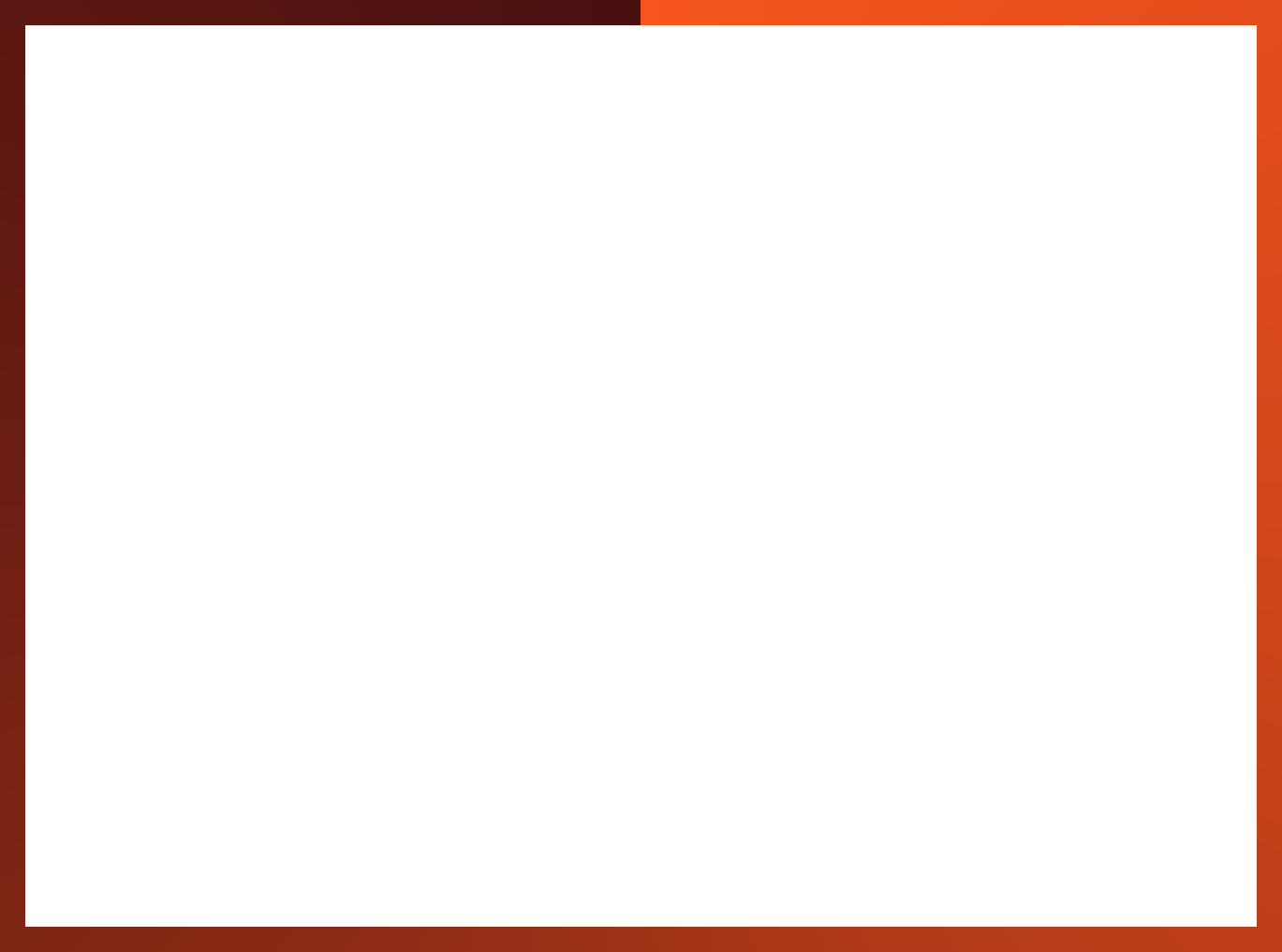 Фонд содействия кредитованию 
субъектов малого и среднего предпринимательства РД
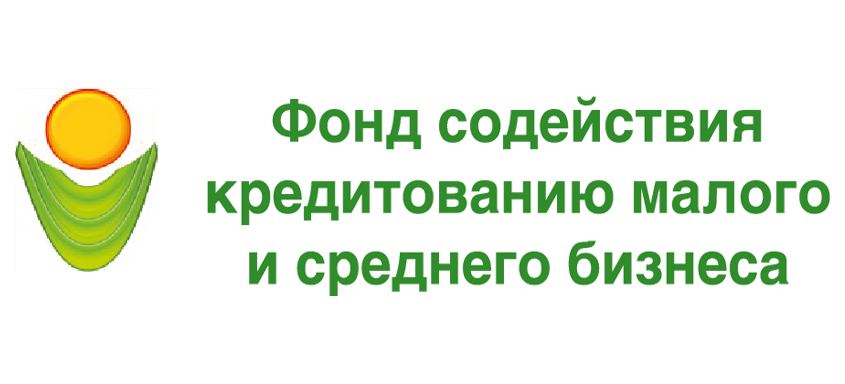 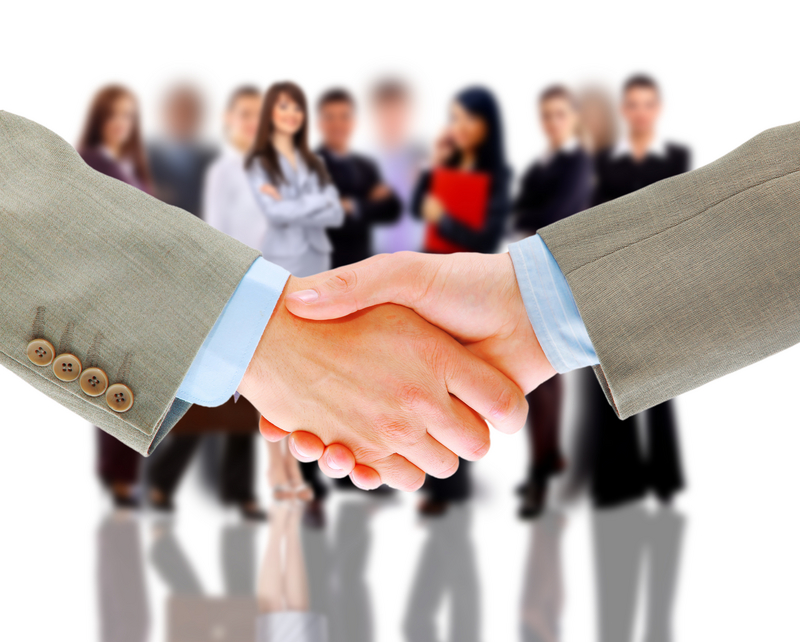 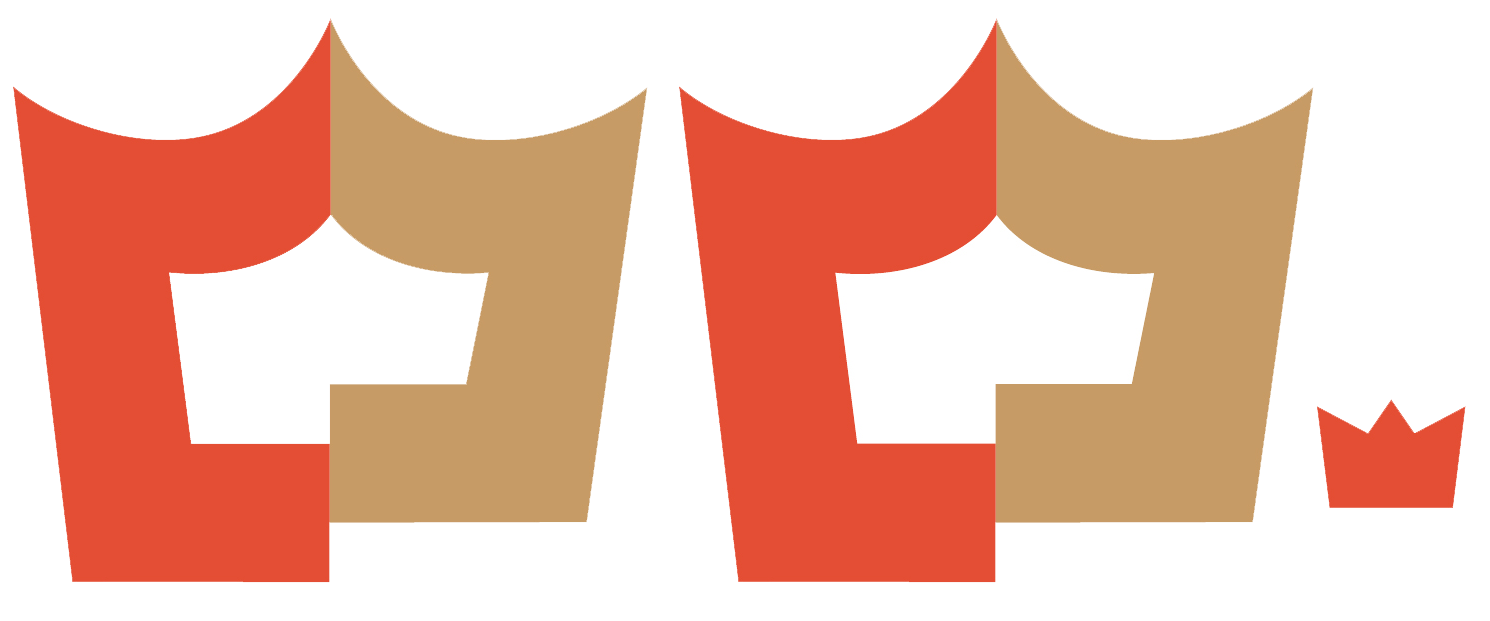 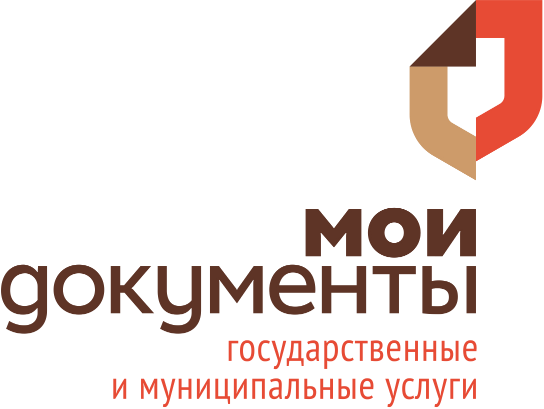 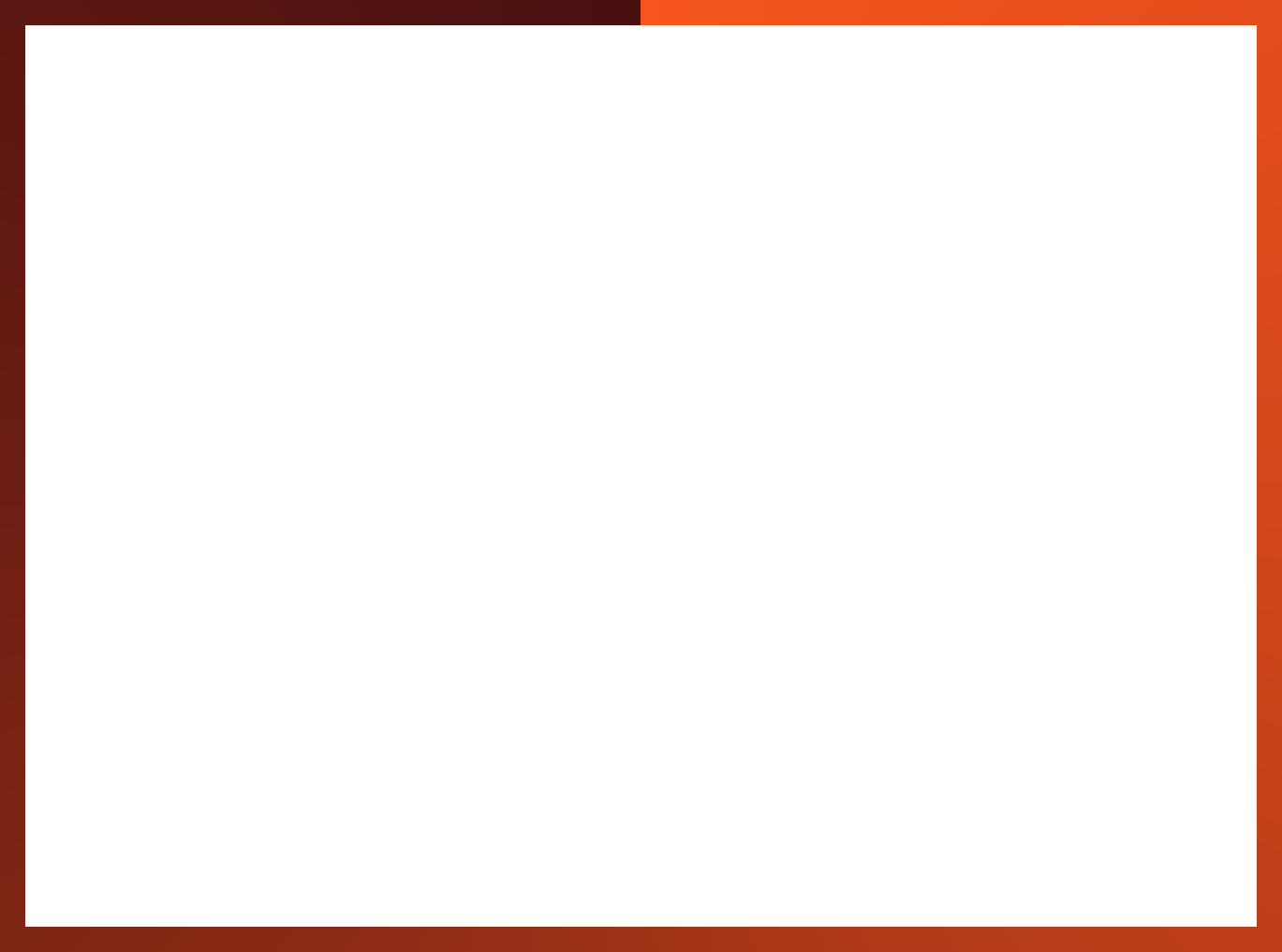 Агентство по предпринимательству 
и инвестициям РД
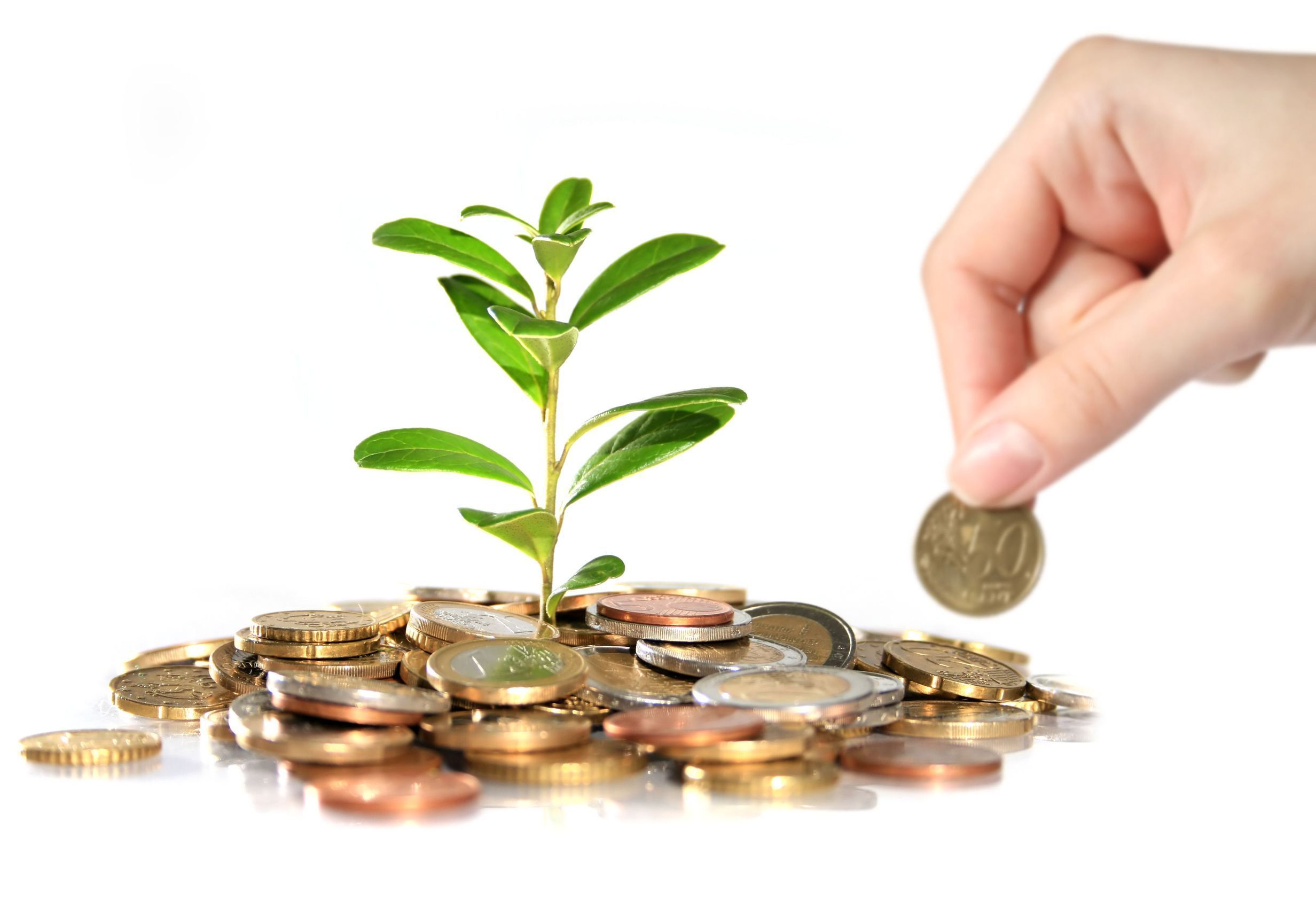 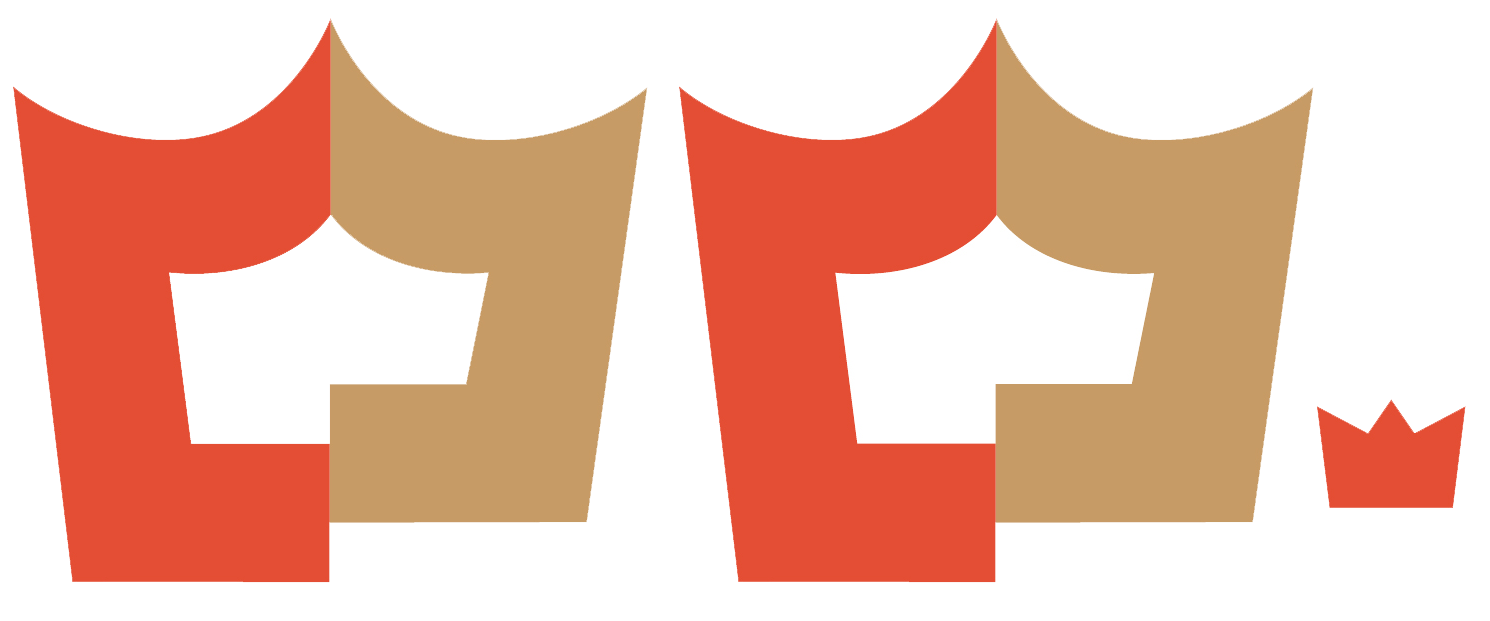 16  видов услуг
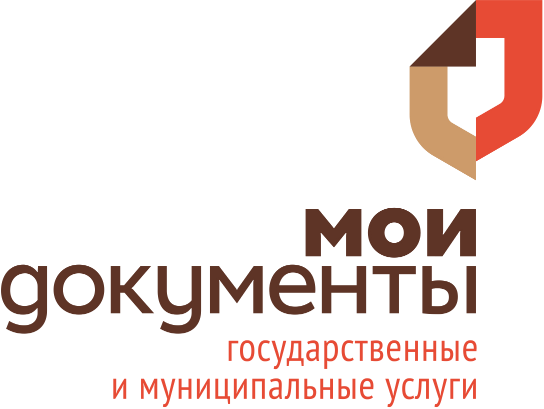 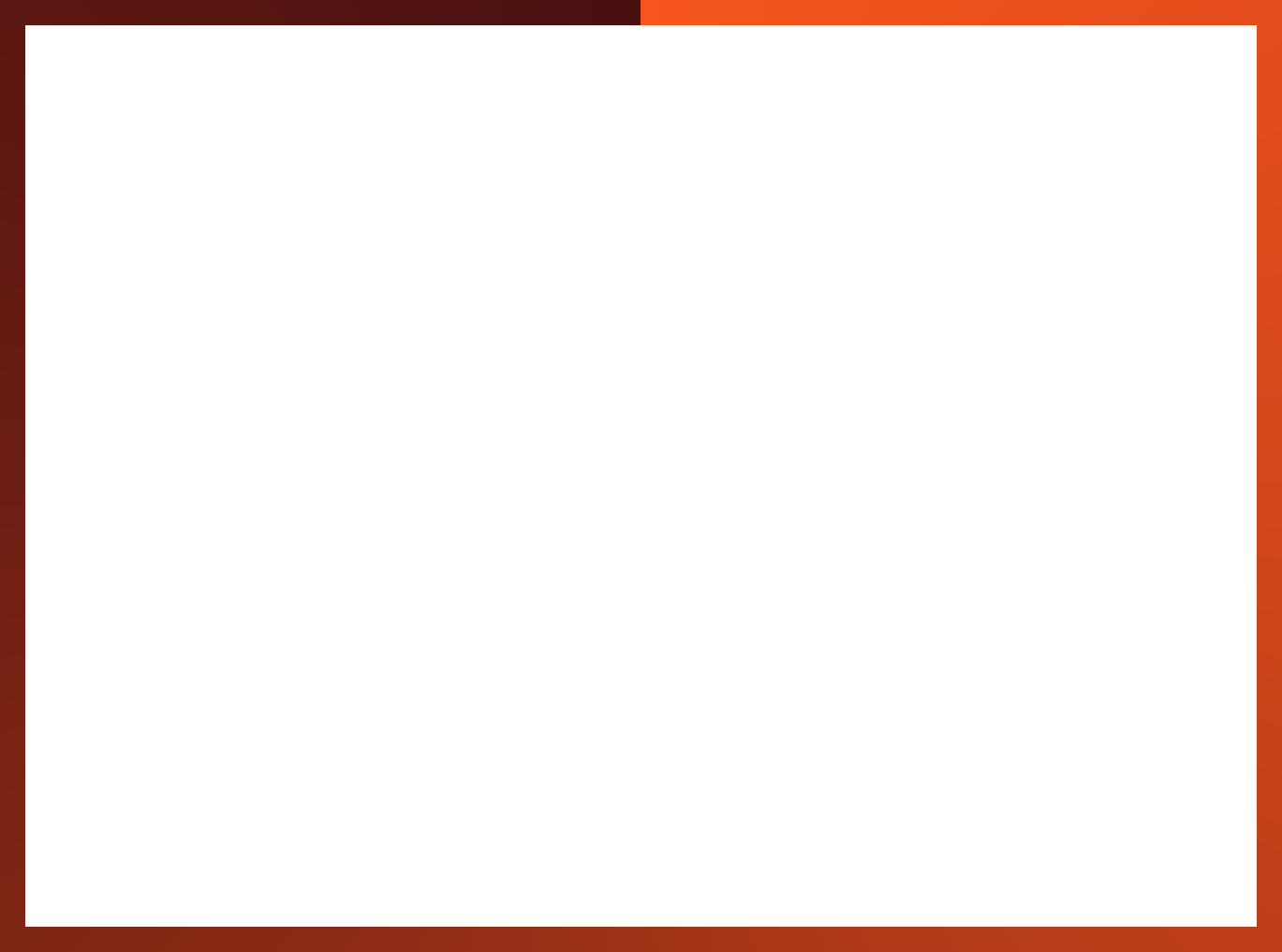 Агентство по предпринимательству 
и инвестициям РД
Гранты
Объекты залогового фонда
Бизнес-инкубаторы
Субсидирование
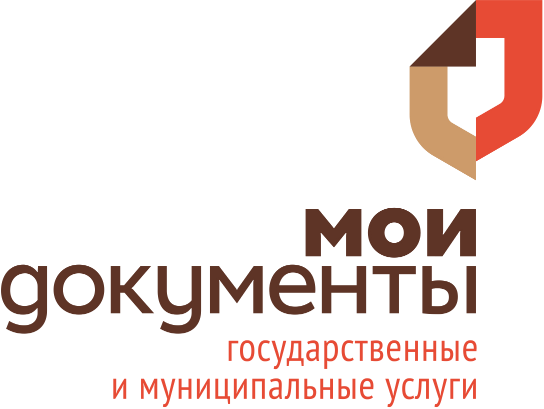 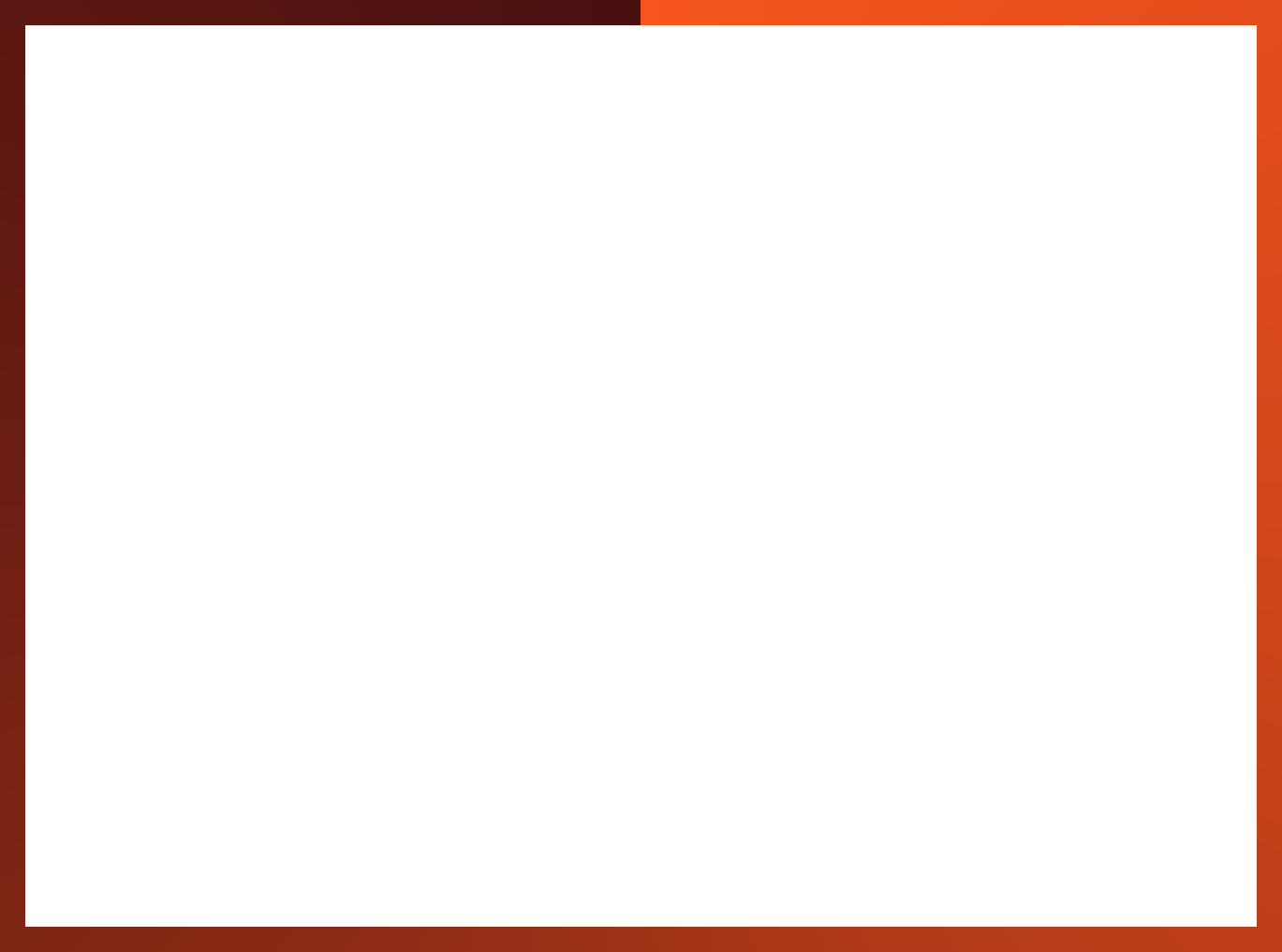 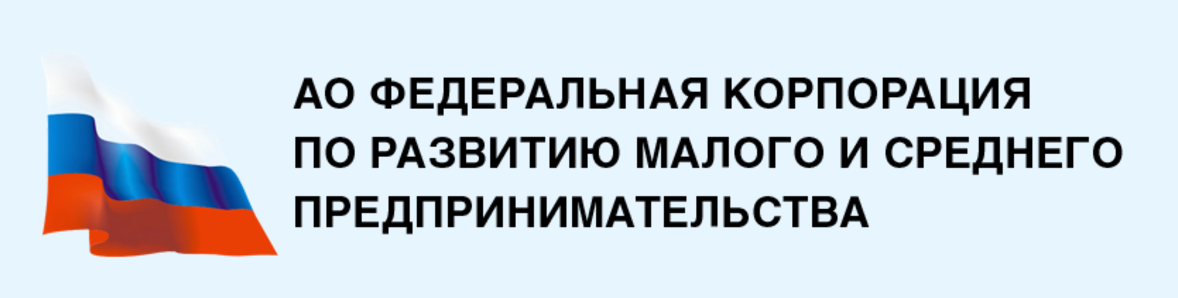 Информация об участии в госзакупках
Информация о формах и условиях 
финансовой поддержки
Информация о перечне государственного и муниципального имущества
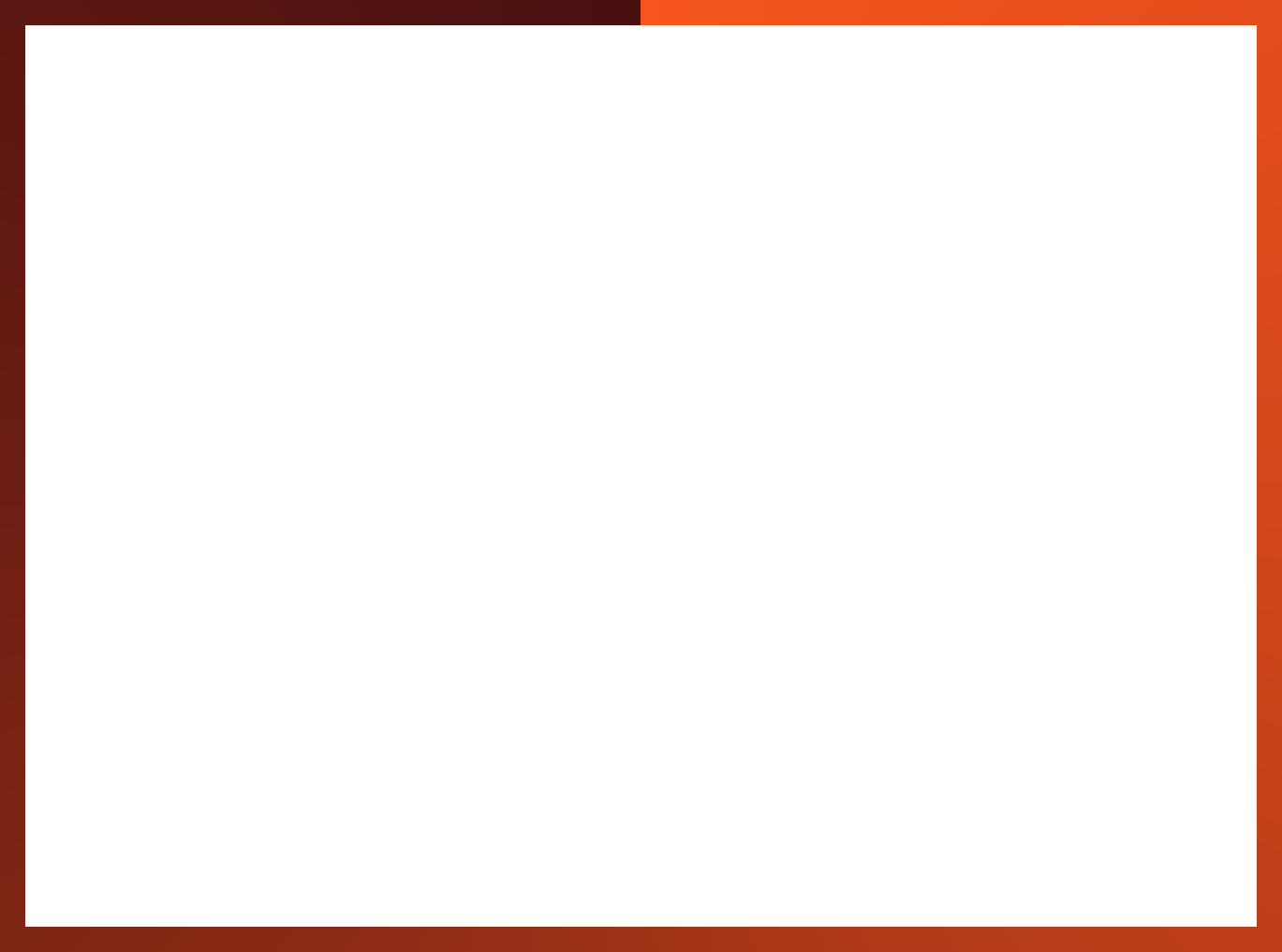 СОГЛАШЕНИЕ СО СБЕРБАНКОМ
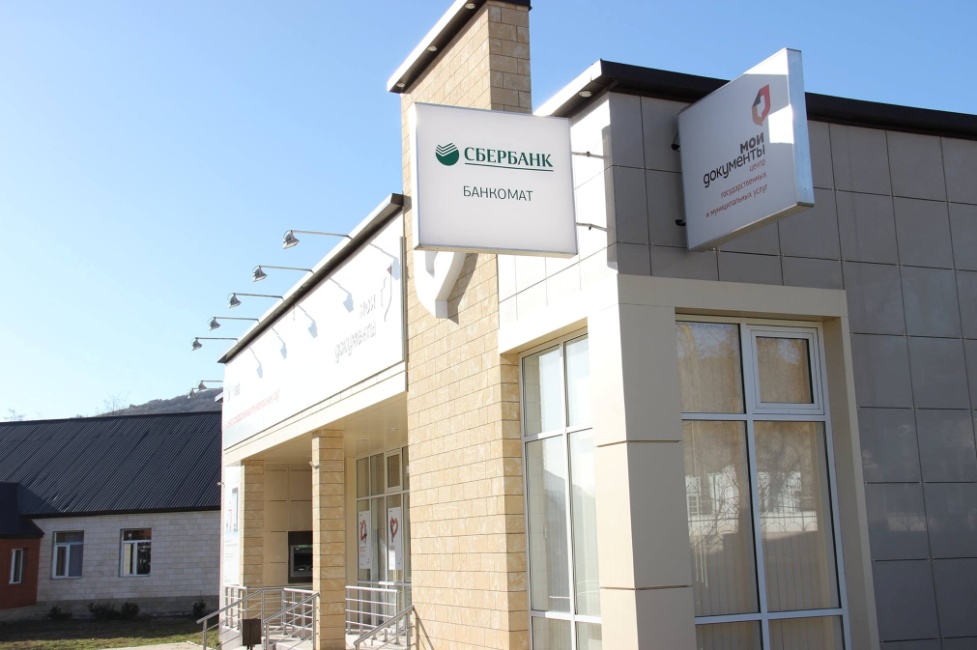 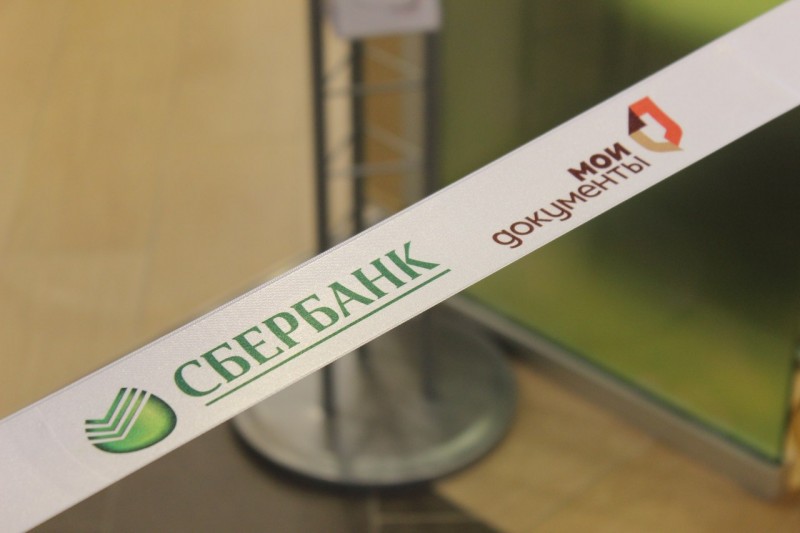 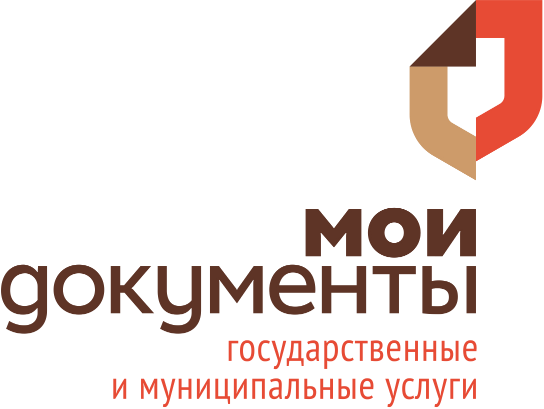 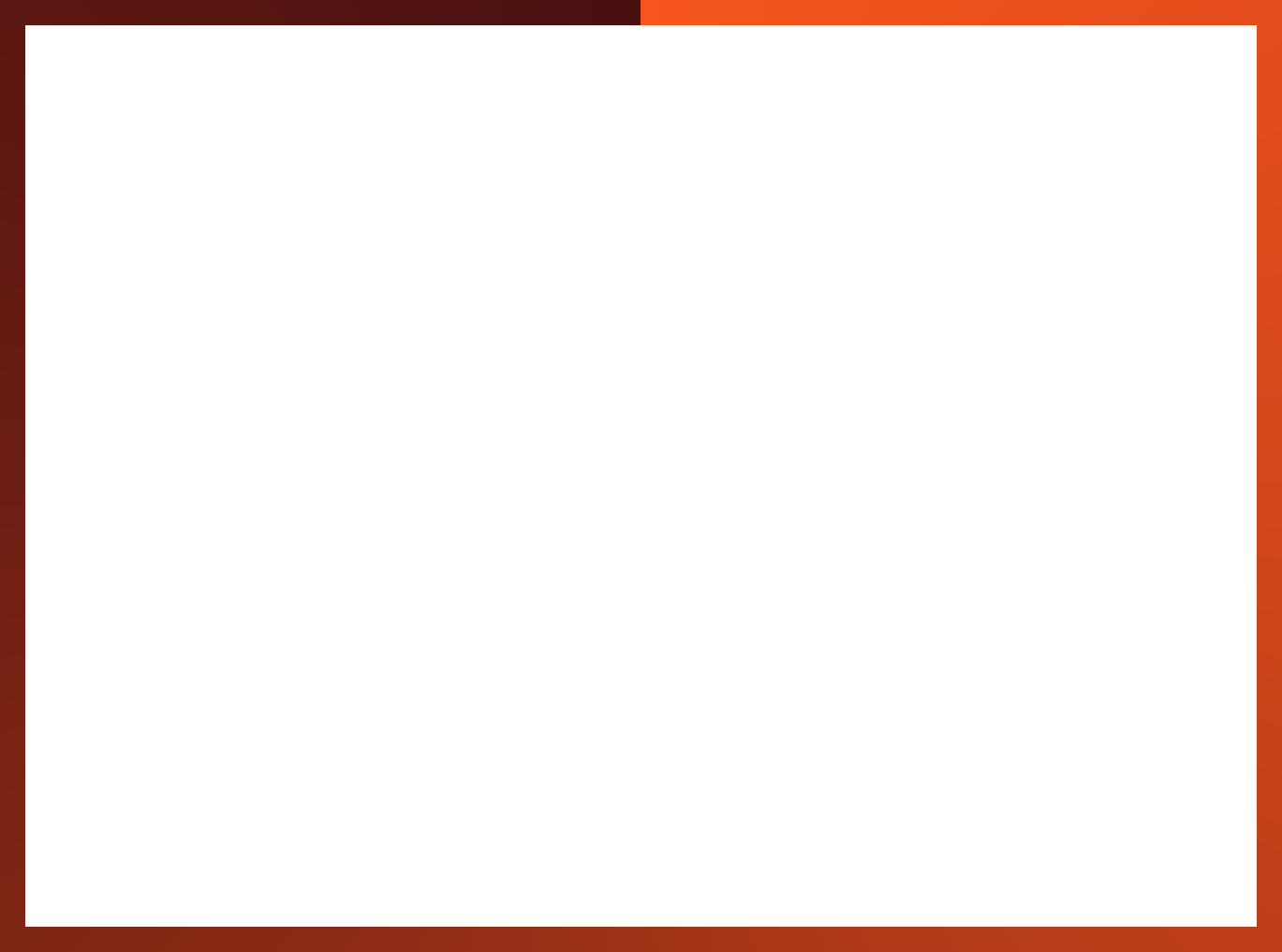 ВЗАИМОДЕЙСТИЕ С РОССЕЛЬХОЗБАНКОМ
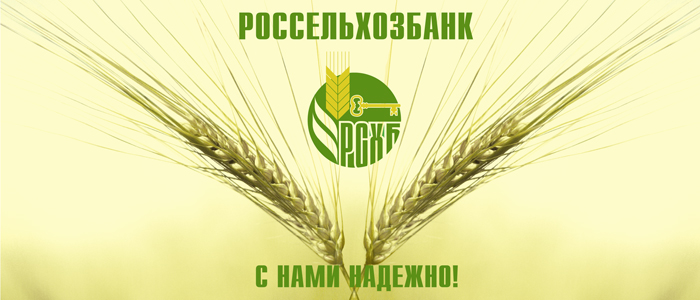 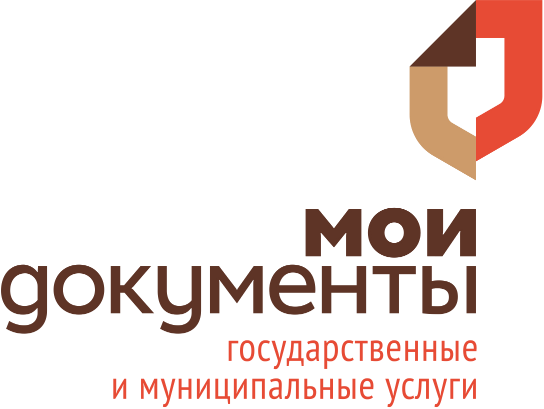 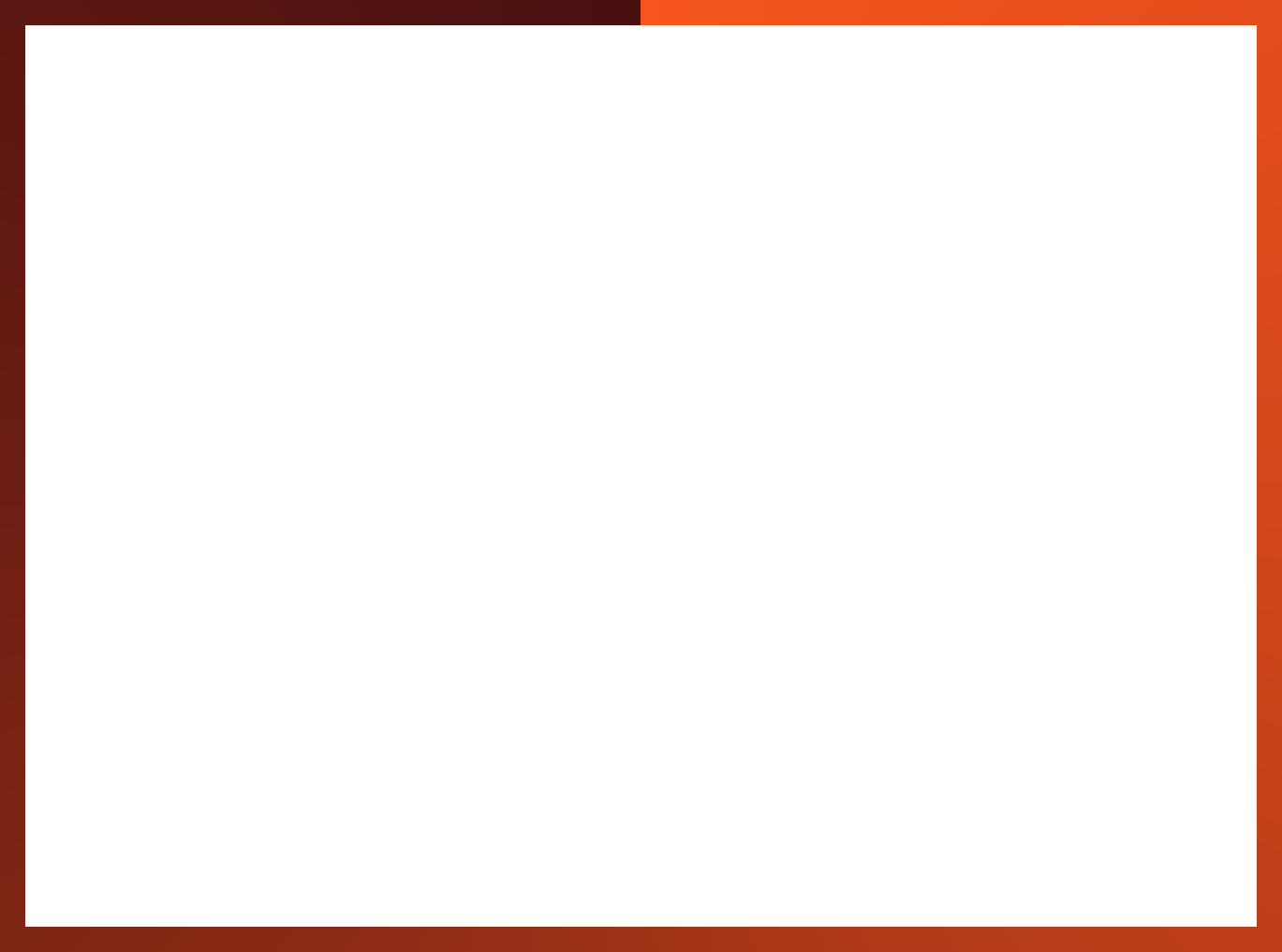 ПОВЫШЕНИЕ КАЧЕСТВА И ПОПУЛЯРИЗАЦИЯ УСЛУГ ДЛЯ БИЗНЕСА
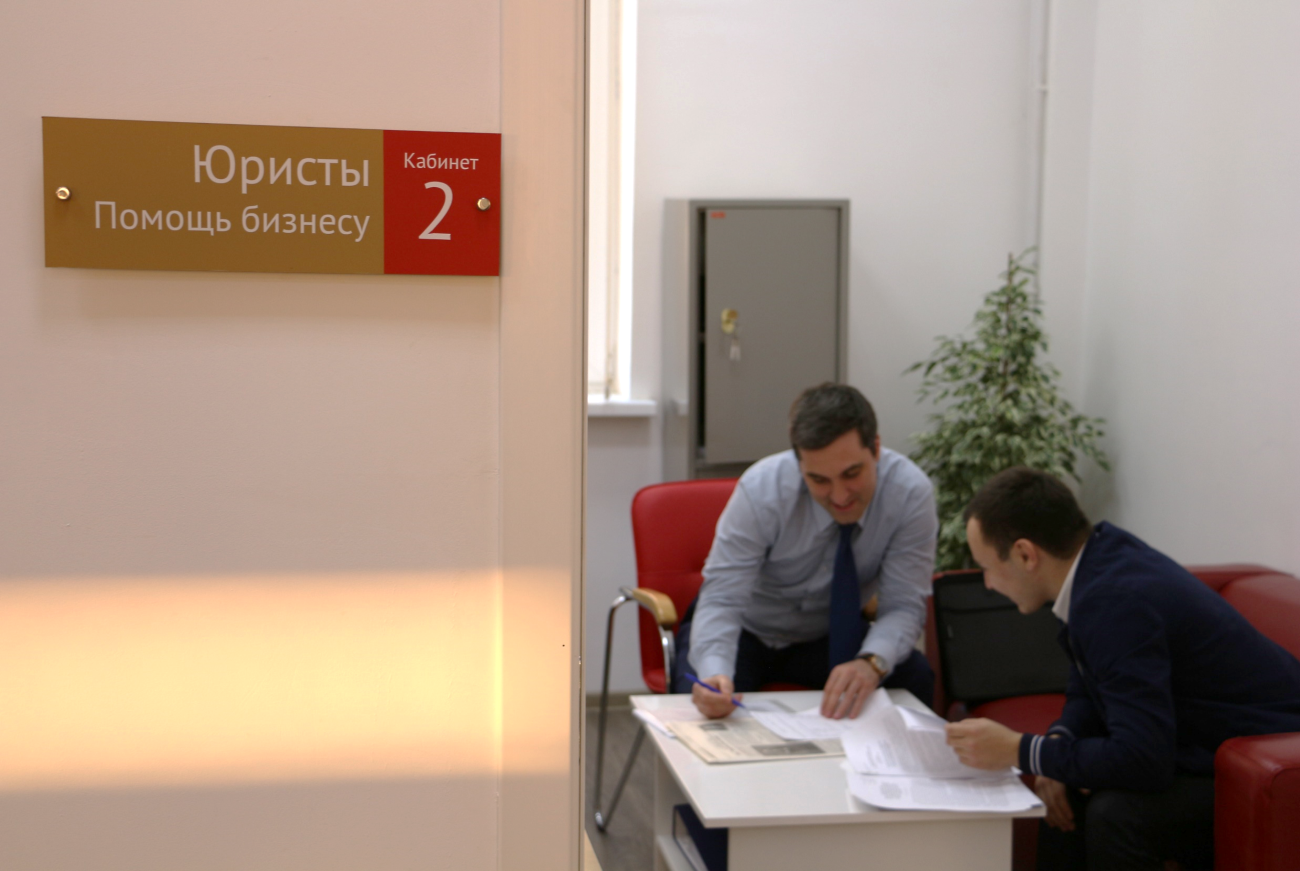 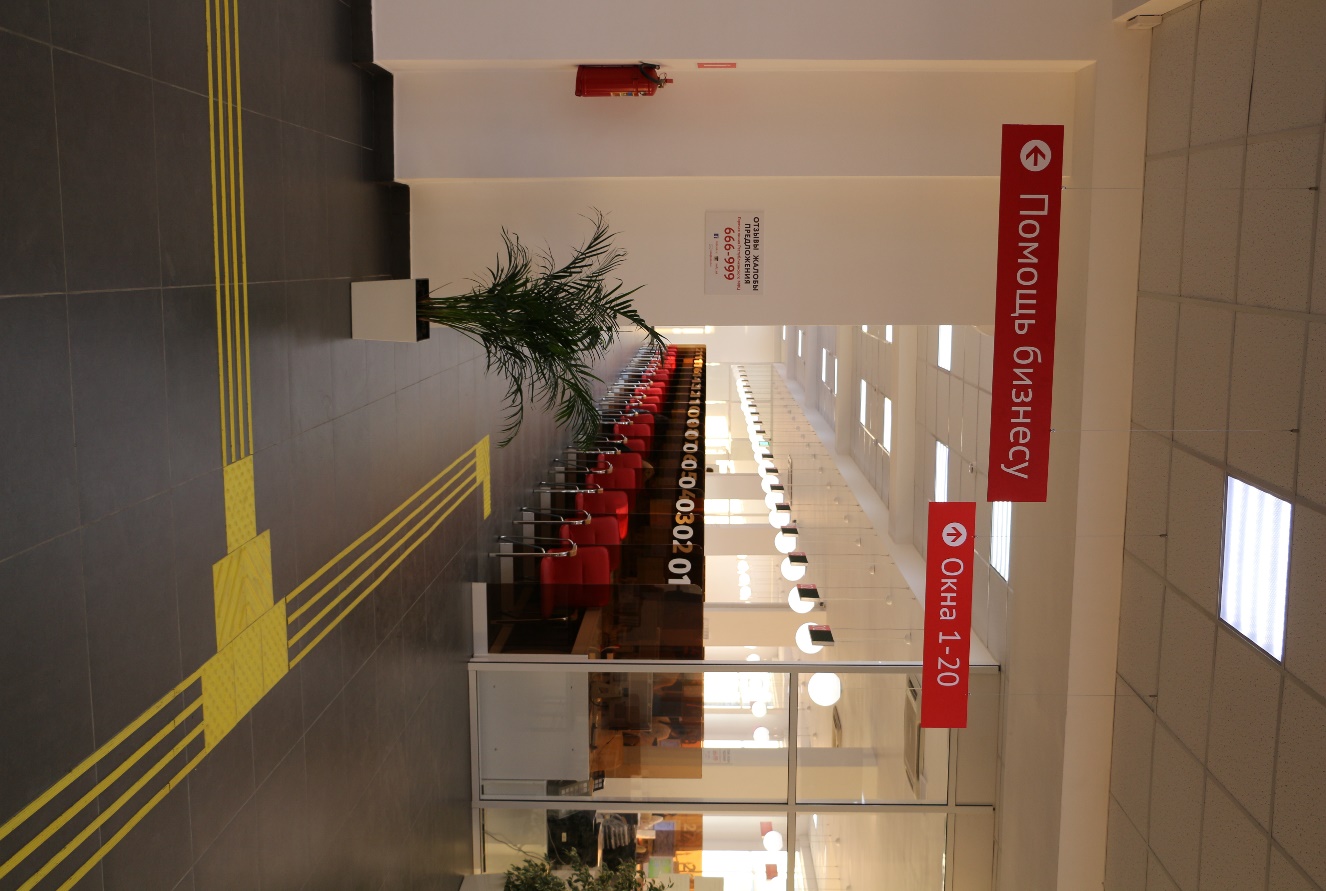 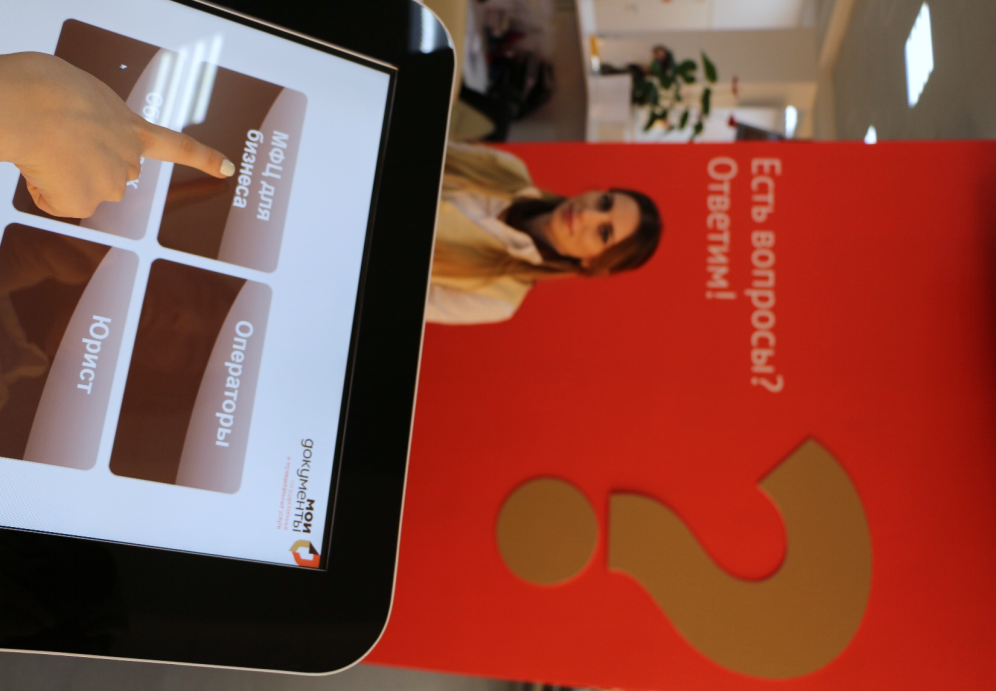 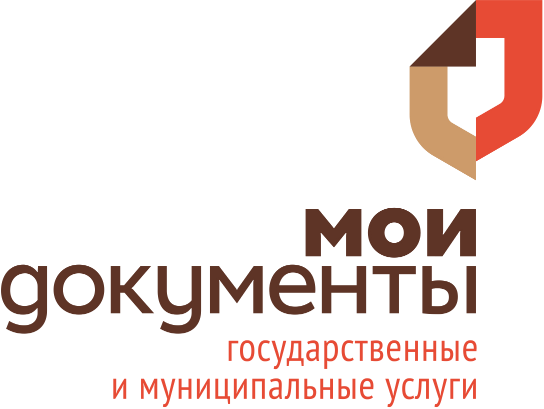 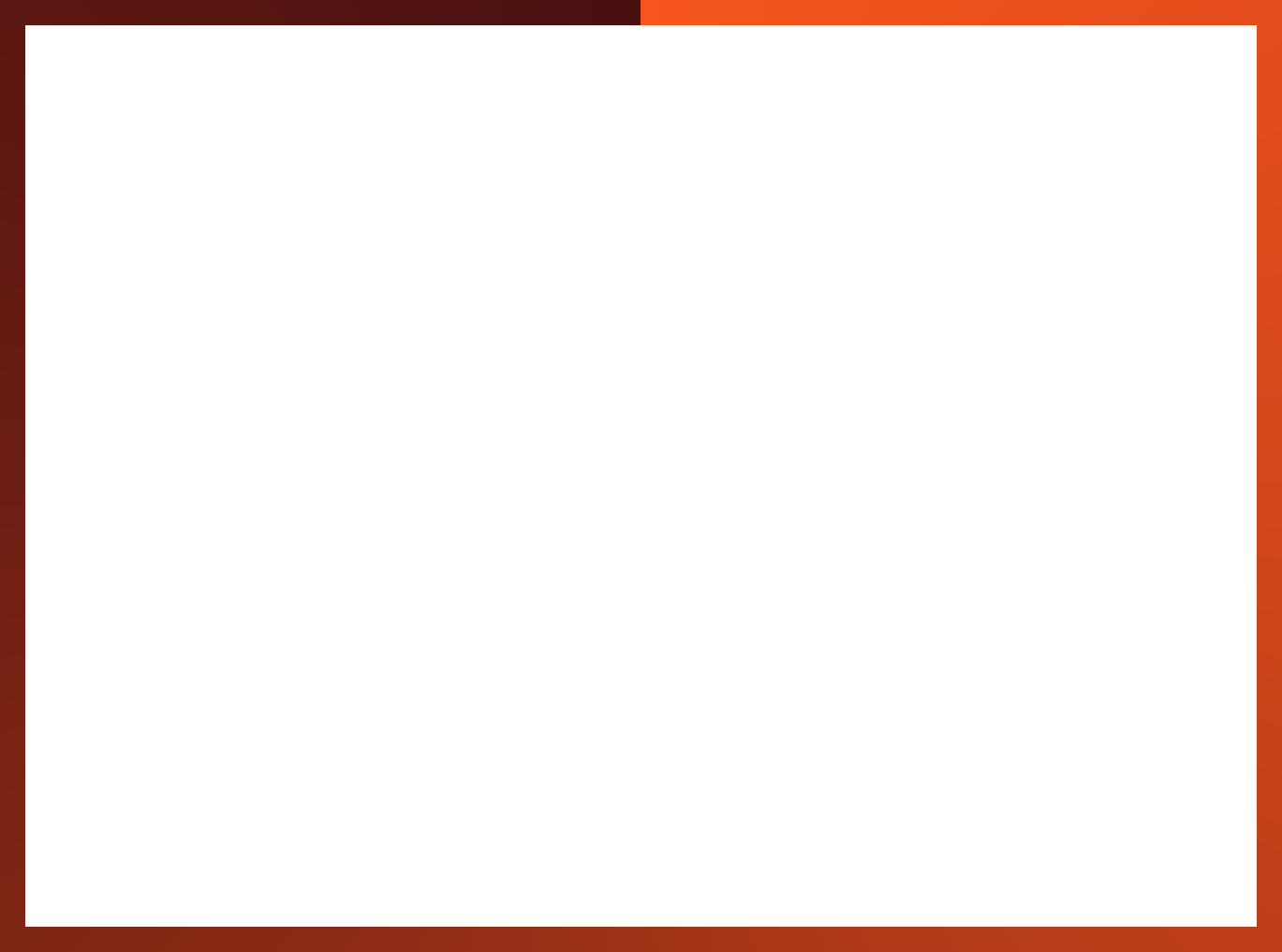 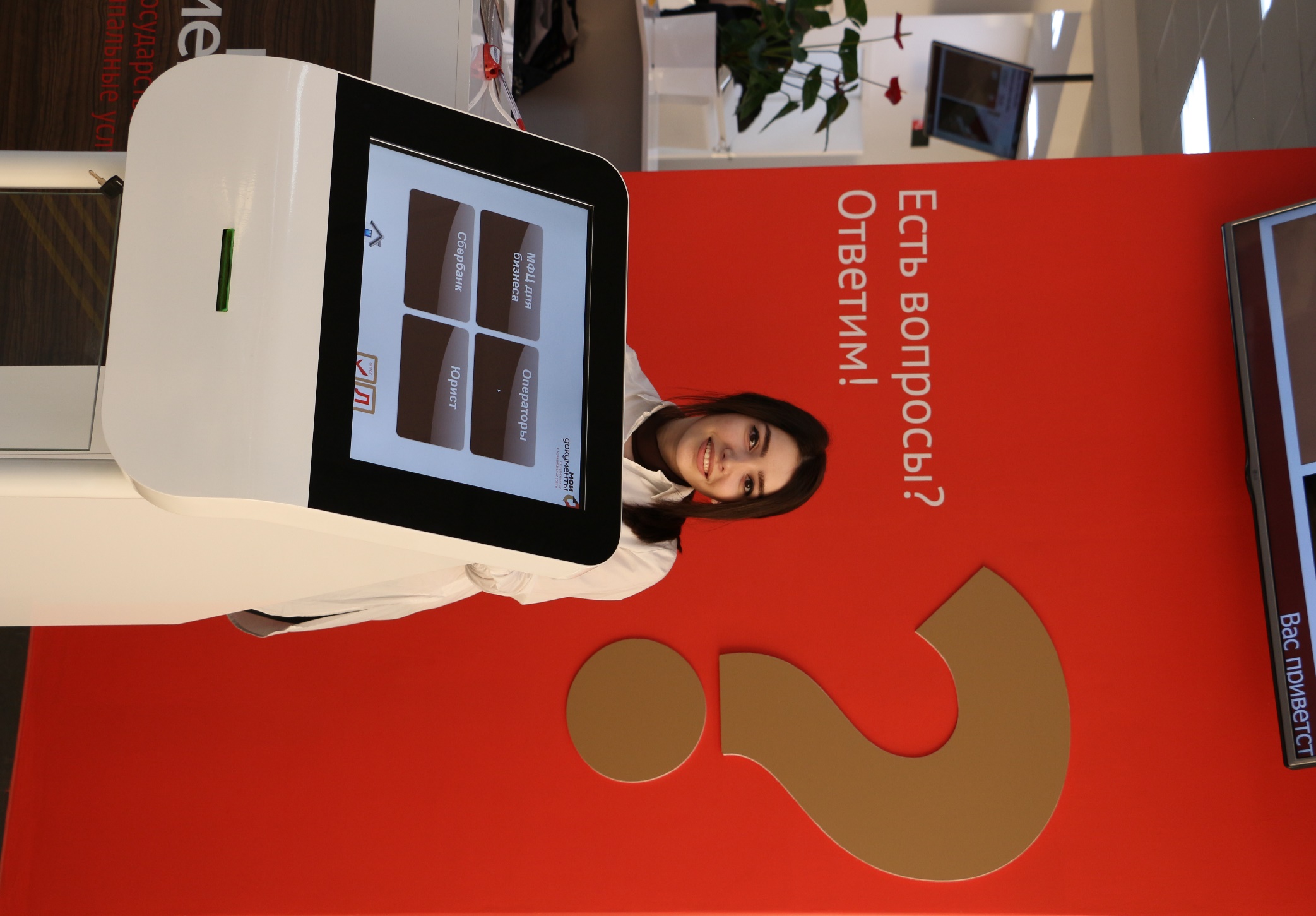 хотите открыть свое дело?МФЦ ПОМОЖЕТ!
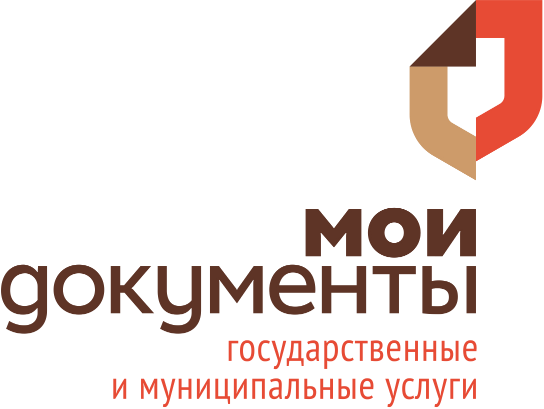